BIFROST PSS Overview and Concepts of Operations
BIFROST PSS PDR
PRESENTED BY YASER TAKZARE
2023-06-14
Agenda
2023-06-14
PRESENTATION TITLE/FOOTER
3
1
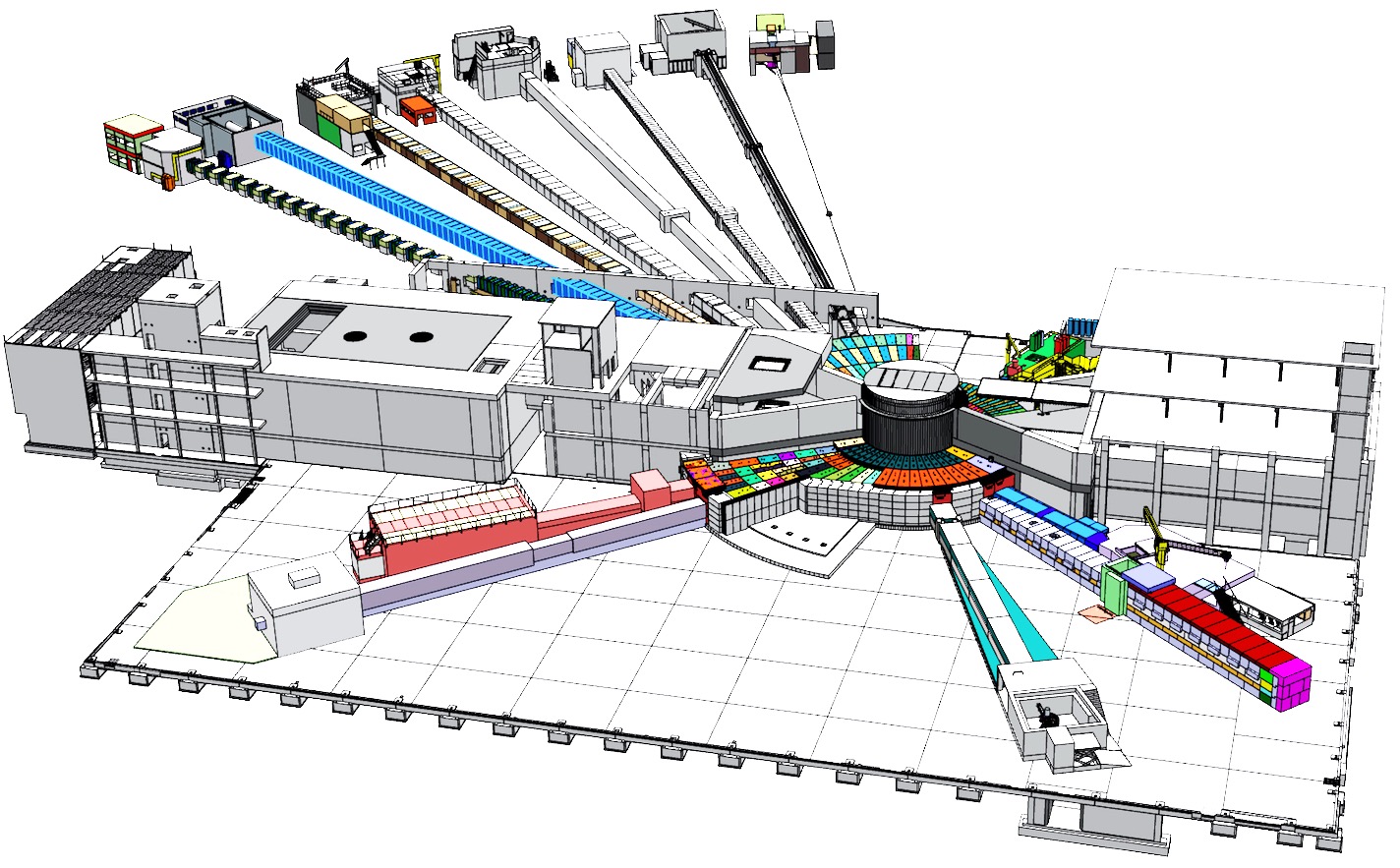 BIFROST Instrument and BIFROST PSS Controlled Area
BIFROST
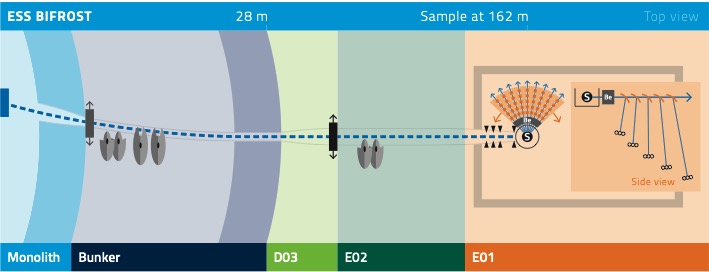 BIFROST
PLAN VIEW
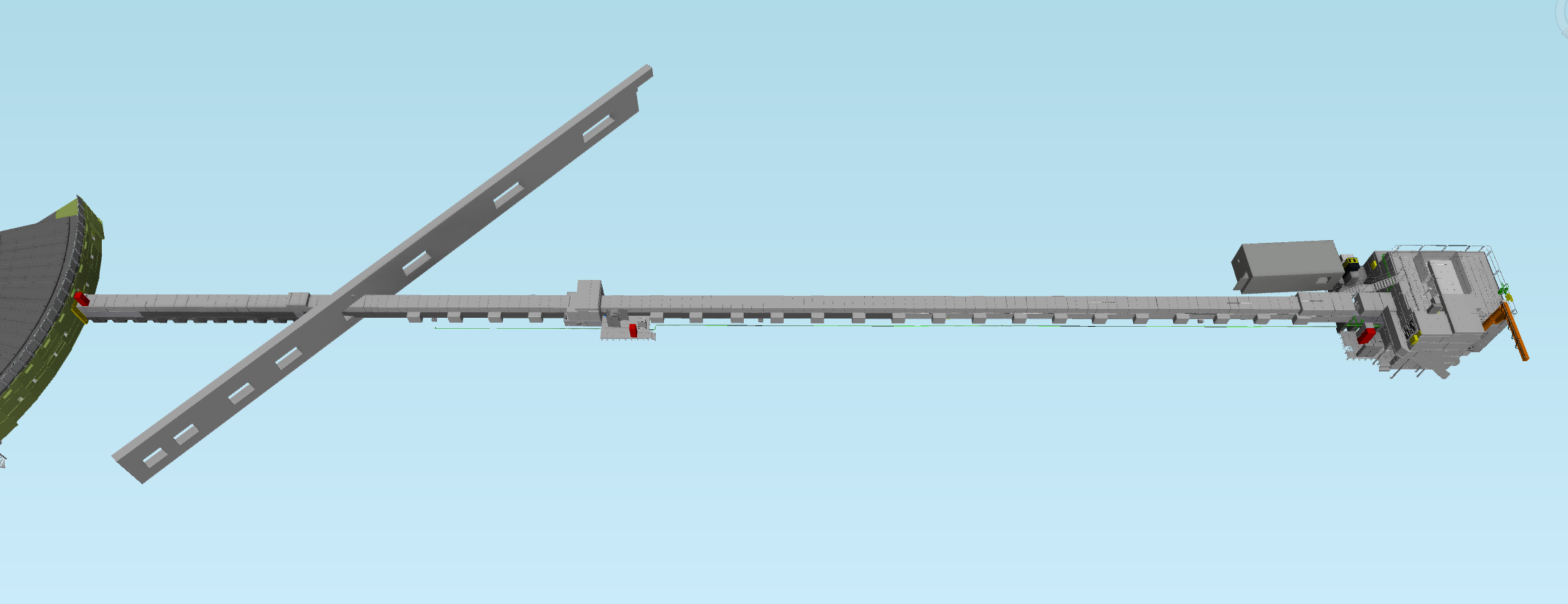 E01: Experimental hall 3
E02: Beam line Galley
D03: Experimental hall 2
Control Hutch
Instrument Shutter Pit
Chopper Pit
Bunker Wall
Cave
BIFROST Cave
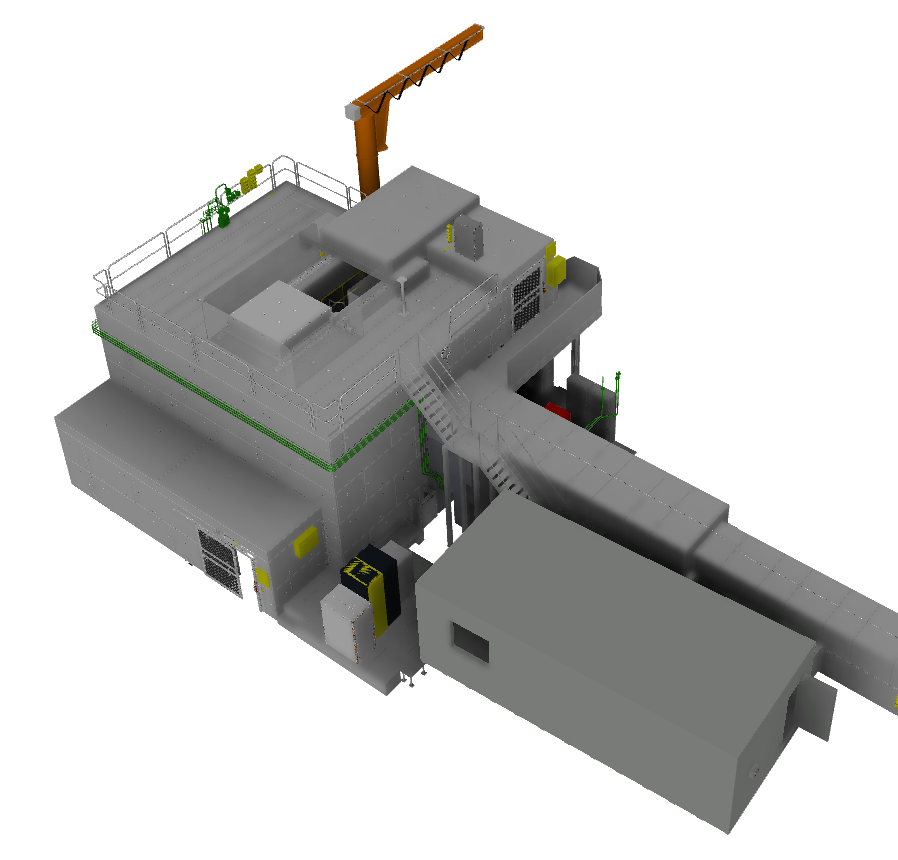 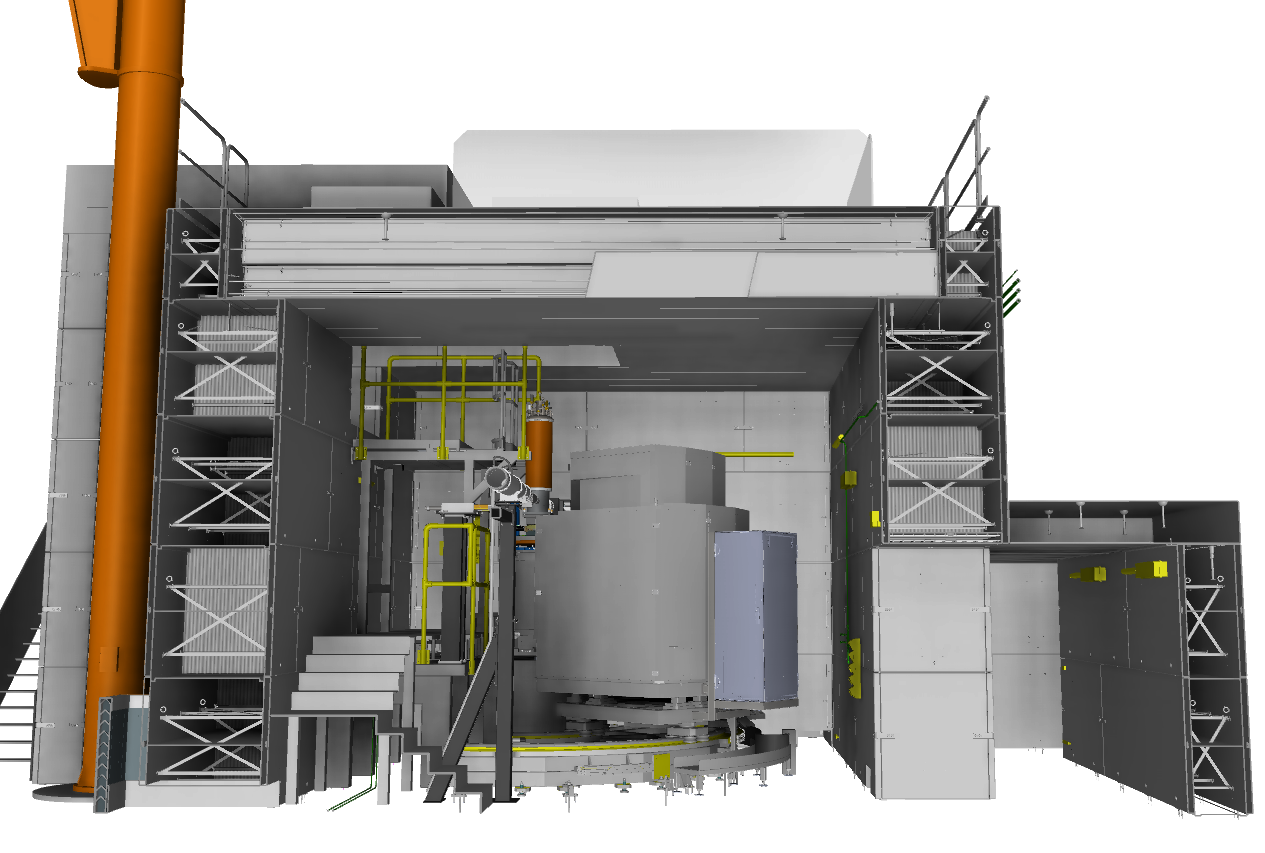 Sliding shielding block
The roof hatch
Elevated Access door
Elevated access labyrinth
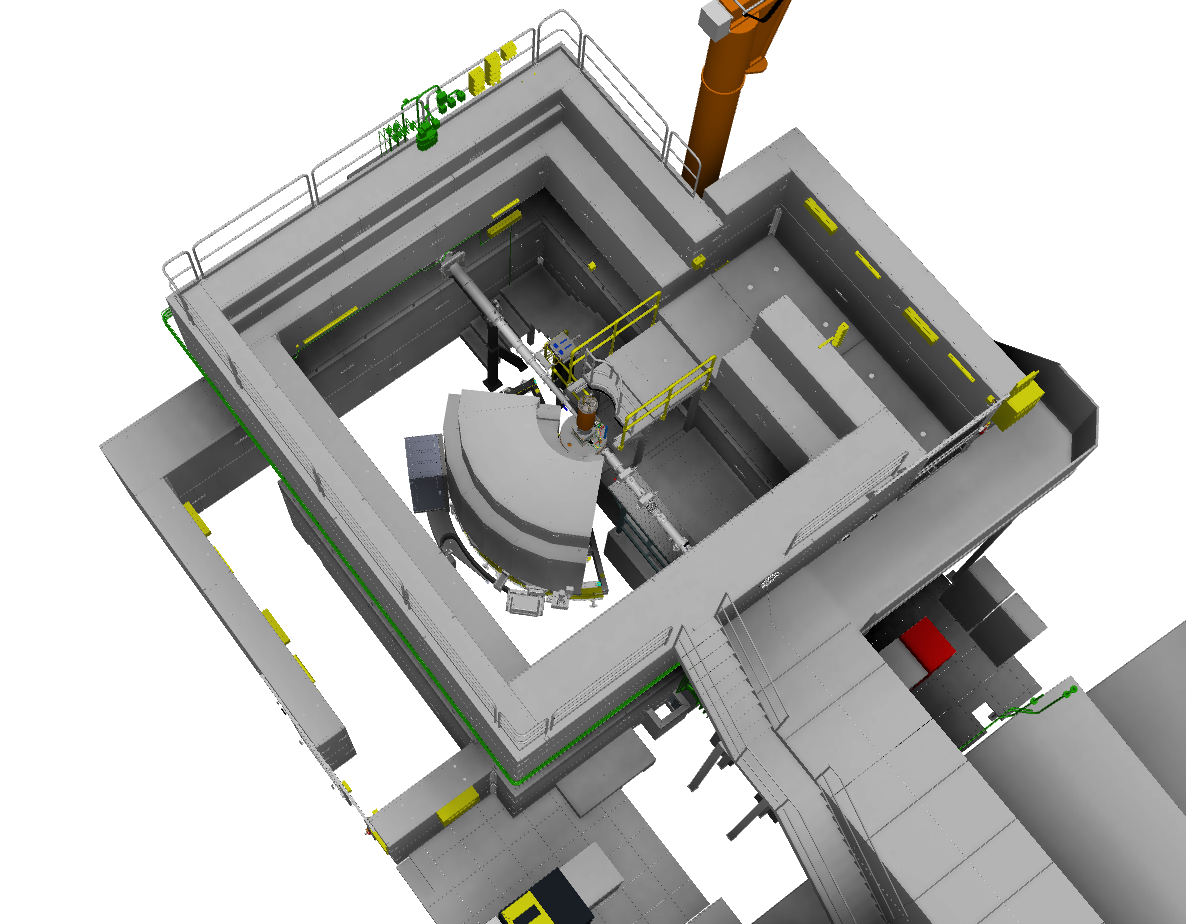 Cave Side View
Platform for direct access to the sample position
Ground Access door
Ground Access: will be used for maintenance and for direct access to the sample position. The access frequency is likely to be once per two weeks
Elevated Access: will be used for accessing sample environments, for sample changes, changing settings, fixing issues etc. This is the access path for daily operation and is expected to be used several times per day
Roof Hatch: will be used for accessing sample position, and allowing the transport of large-size equipment (e.g., cryomagnets) to be craned into place. The roof hatch is expected to be used roughly once per day or once every second day
Side View
Ground access labyrinths
Cave Top View
2023-06-14
PRESENTATION TITLE/FOOTER
7
The BIFROST PSS Controlled Area
The BIFROST PSS is the safety interlock system that ensures safe access for personnel to the BIFROST PSS controlled area. 
The BIFROST PSS mitigates the Radiation hazards (mainly prompt ionising radiation from the neutron beam)
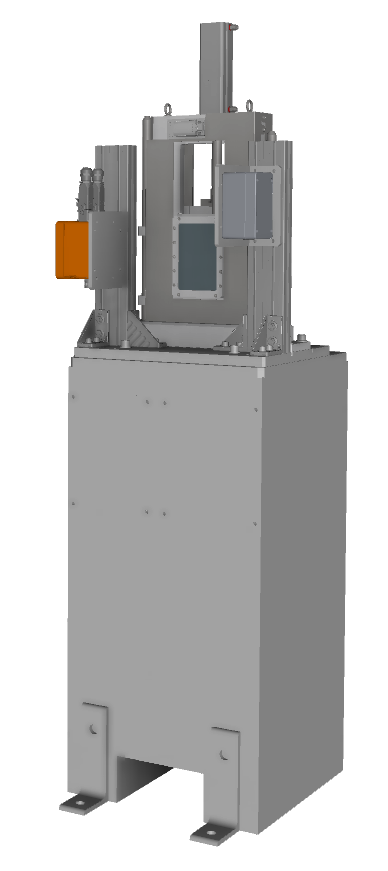 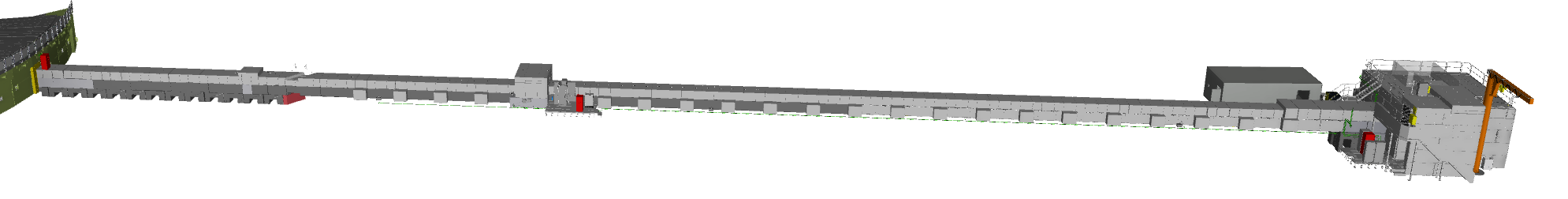 Instrument Shutter Pit
Part of BUNKER PSS 
controlled area
BIFROST PSS controlled area (inside the cave, chopper pit and guideline)
Safe when Proton Beam to Target is off
Safe when Neutron Beam is off (Instrument Shutter is closed)
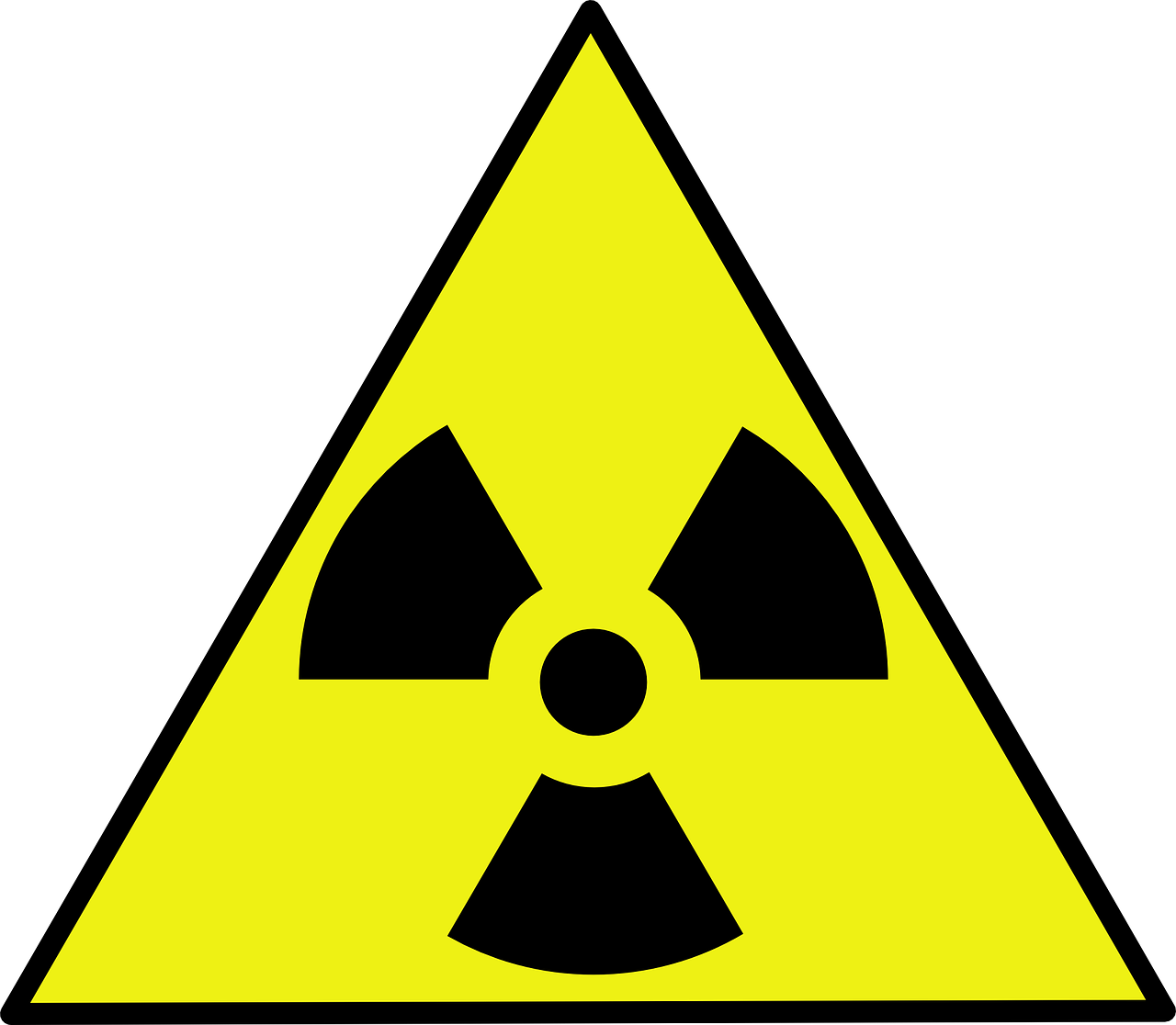 The BIFROST PSS
Shutter Pneumatics Box
PSS ICC for Instrument Shutter Solenoid Valve
BIFROST PSS Components Distribution
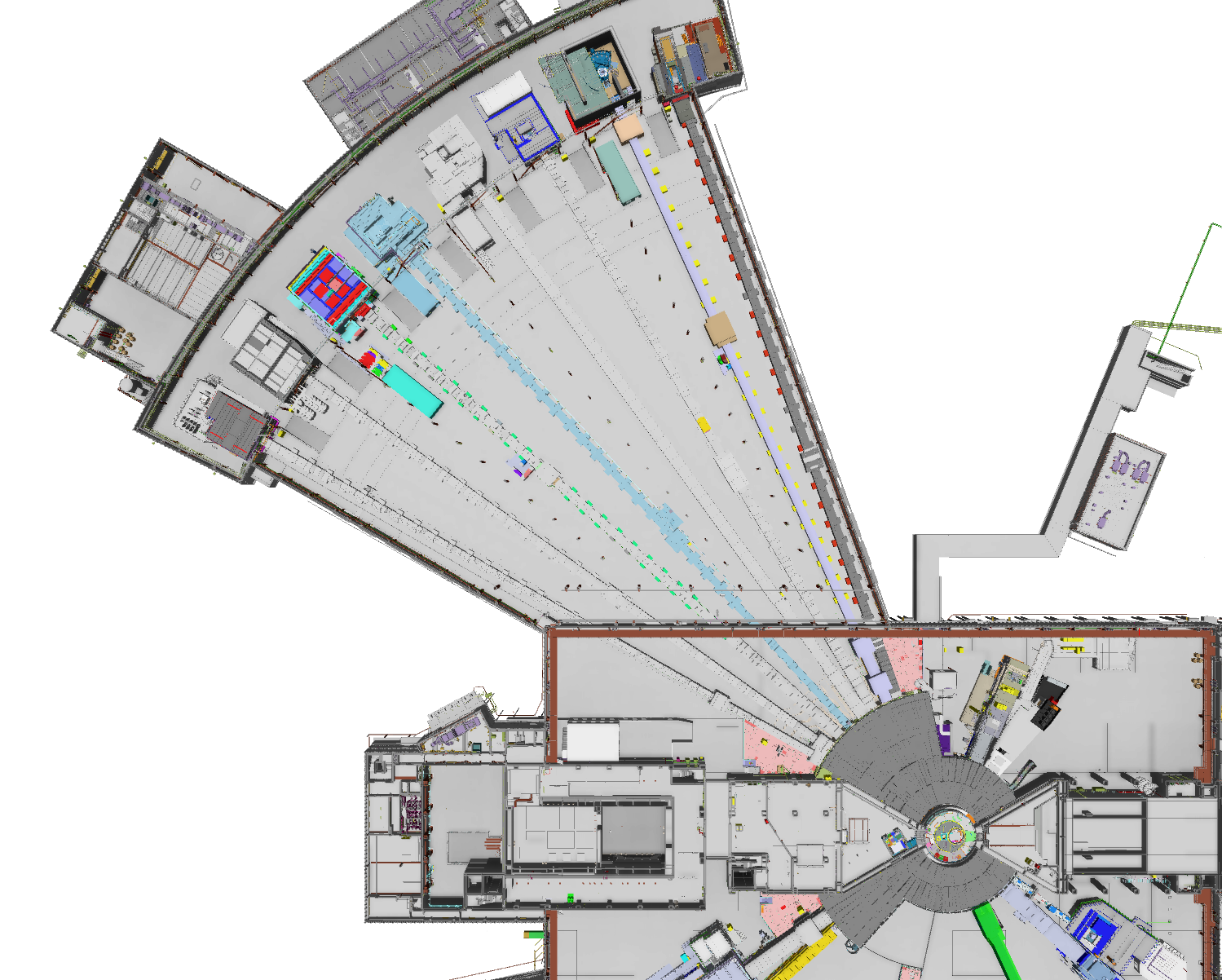 PSS OPI 
in Control Hutch
PSS ICC for Roof Hatch
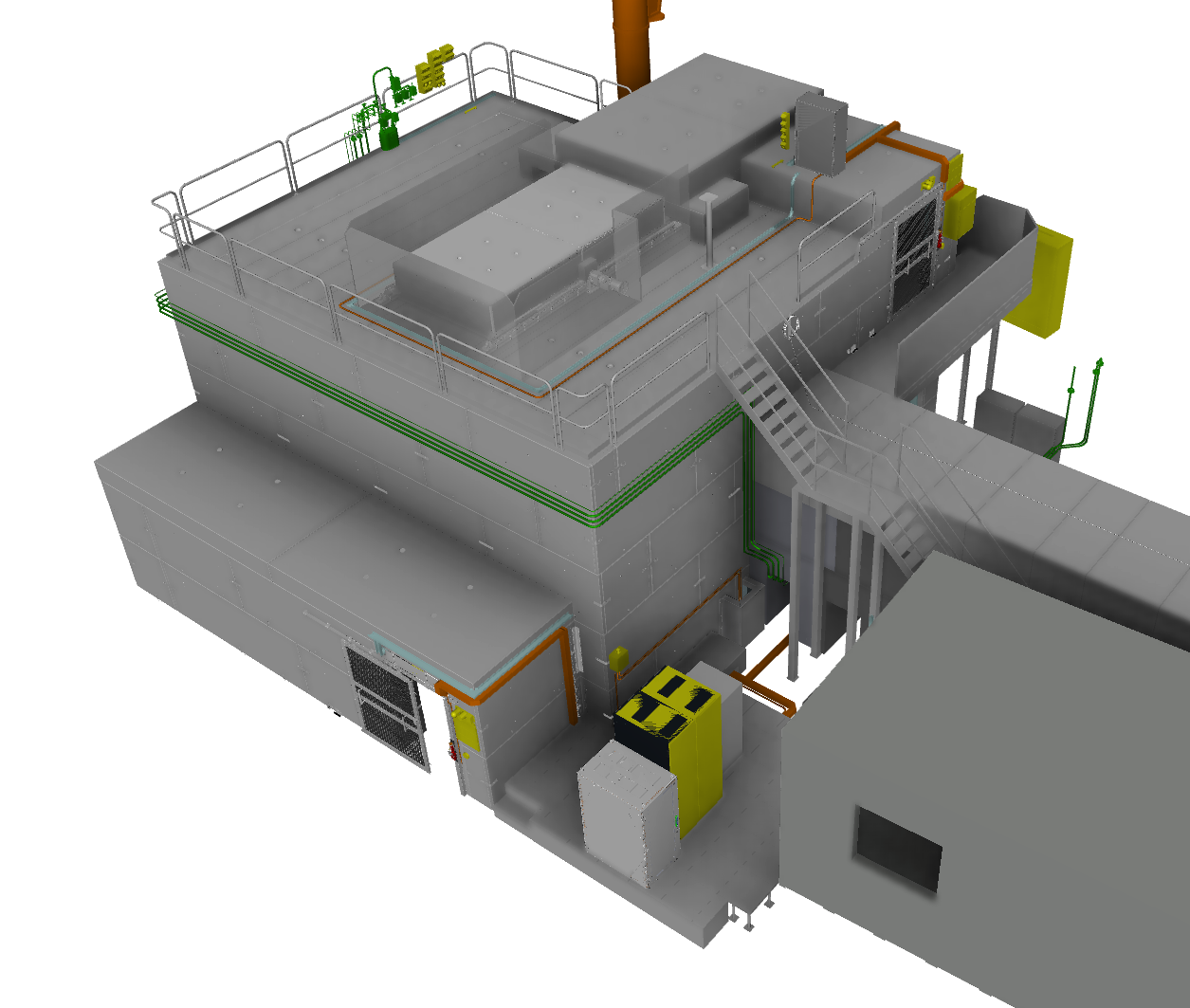 Message Display
BIFROST PSS RIO Cabinet
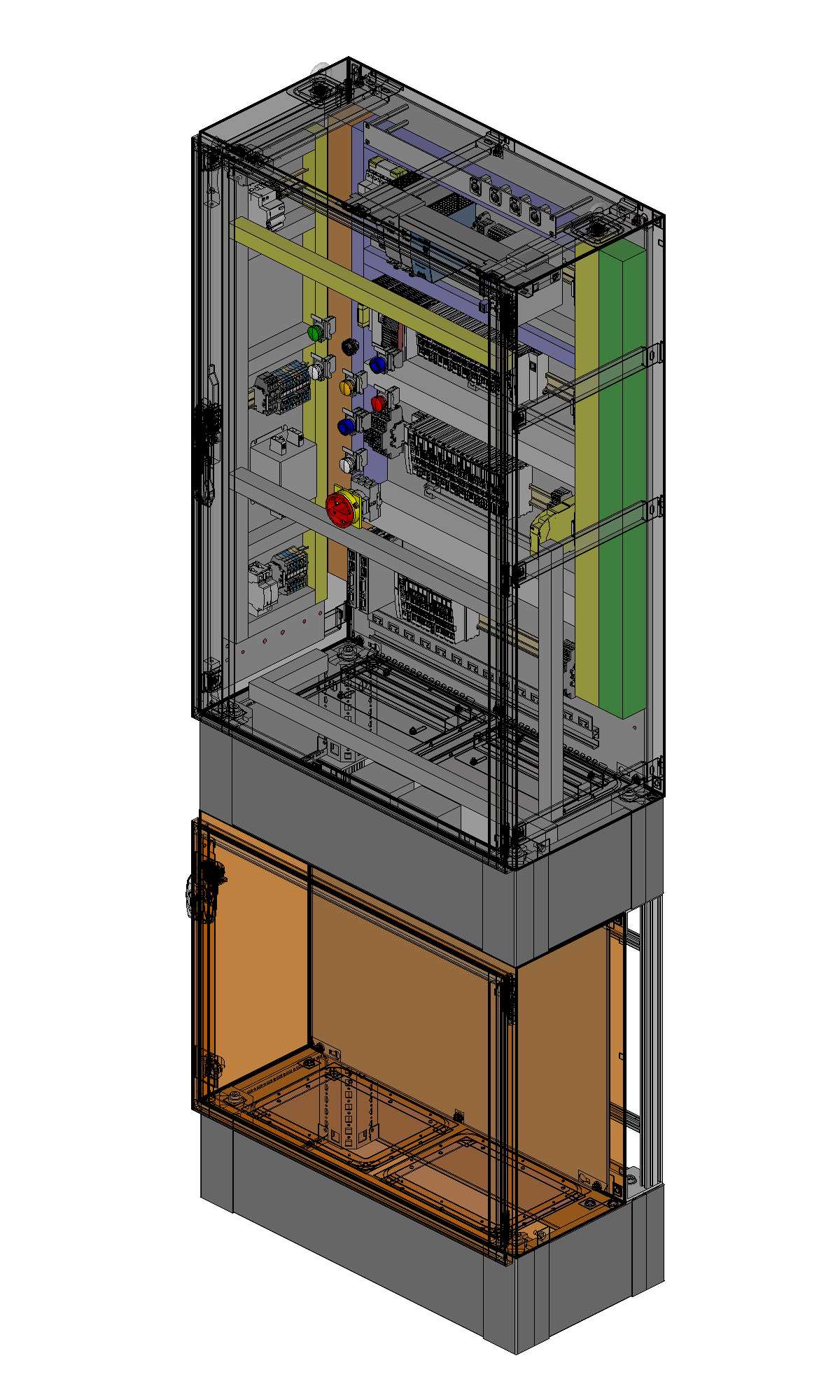 Key Exchange 
& PSS HMI
Message Display
PSS OPI 
in Control Room
BIFROST PSS PLC Cabinet and ODH RIO Cabinet
2
BIFROST PSS Main Functions
BIFROST PSS Main Functions
The BIFROST PSS prevents access to the BIFROST PSS controlled area by locking the access doors and interlocking the cave roof hatch drive system in the closed position, if the instrument shutter is open. 
The BIFROST PSS prevents inadvertent opening of the instrument shutter by interlocking the instrument shutter drive system, if the BIFROST PSS controlled area is not searched and locked. 
If an intrusion into the BIFROST PSS controlled area is detected by the safety position monitoring switches at any of the access points, the BIFROST PSS interlocks the instrument shutter. If the shutter is not closed after a certain amount of time, the BIFROST PSS also requests the ACC PSS (=ESS.ACC.F01) to switch off the proton beam to target,
BIFROST PSS Main Functions
If any Emergency Switch-OFF Button (ESOB) in the BIFROST PSS controlled area is pressed, the BIFROST PSS interlocks the instrument shutter. The BIFROST PSS also requests the ACC PSS to switch off the proton beam to target, if the shutter is not detected closed upon pressing the ESOB.
If the BIFROST PSS receives a high radiation alarm from the radiation monitor downstream the instrument shutter when the instrument shutter is closed, and access to the BIFROST PSS controlled area is permitted, it requests the Accelerator PSS to switch OFF the proton beam to target.
Complementary indications:
Message display
Blue light
Sounder on ESOS
3
BIFROST PSS Interfaces
Interfaces: Motion Control System
Interface diagram for the instrument shutter
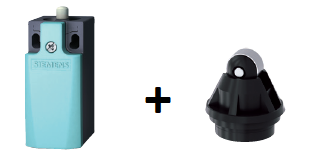 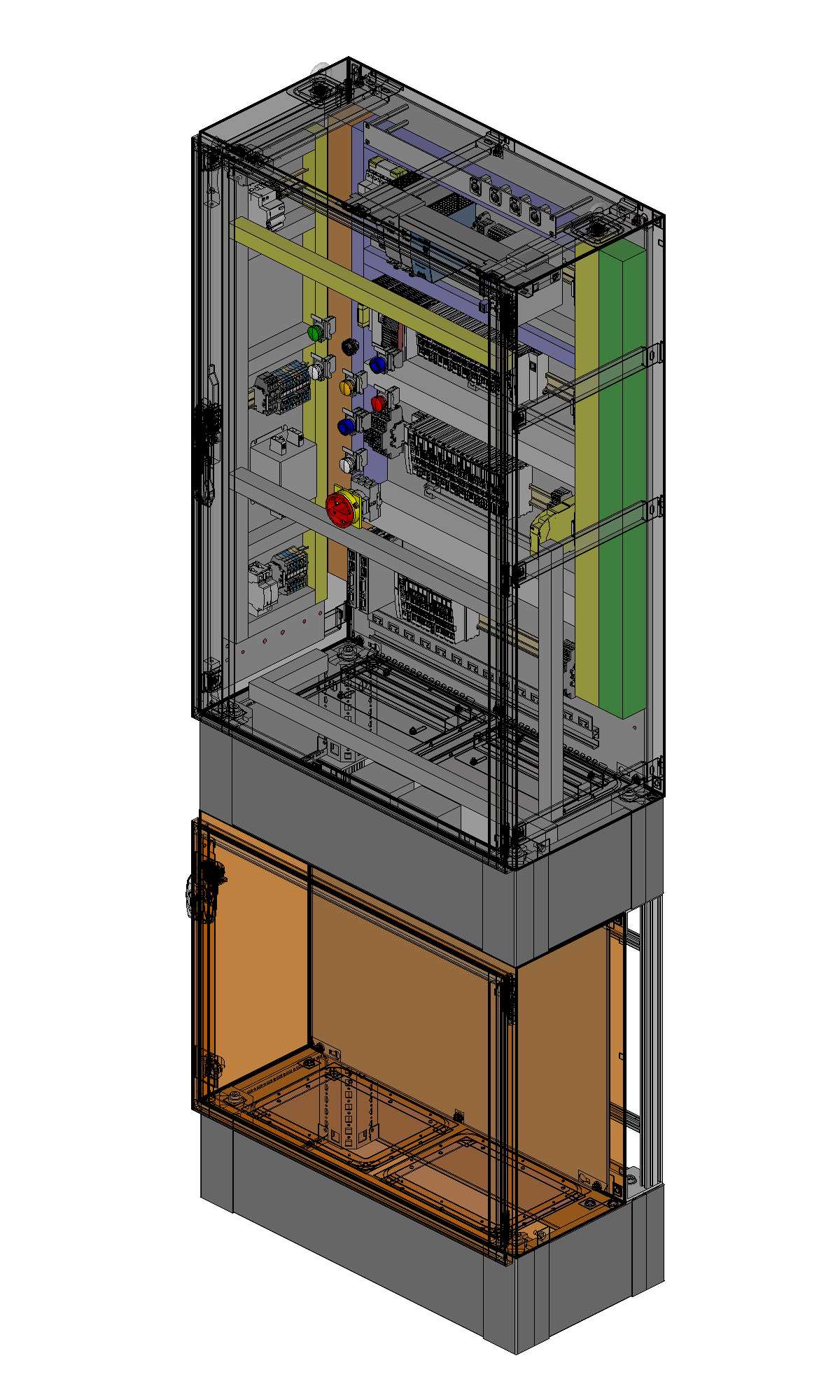 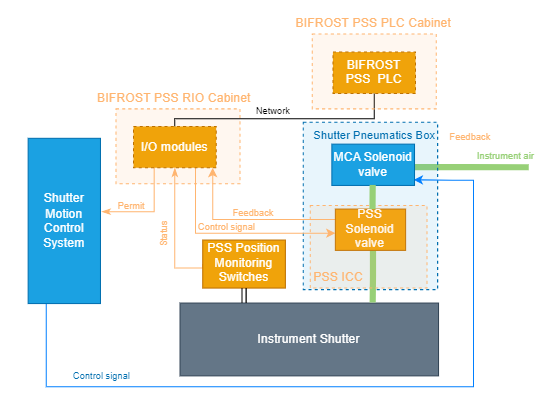 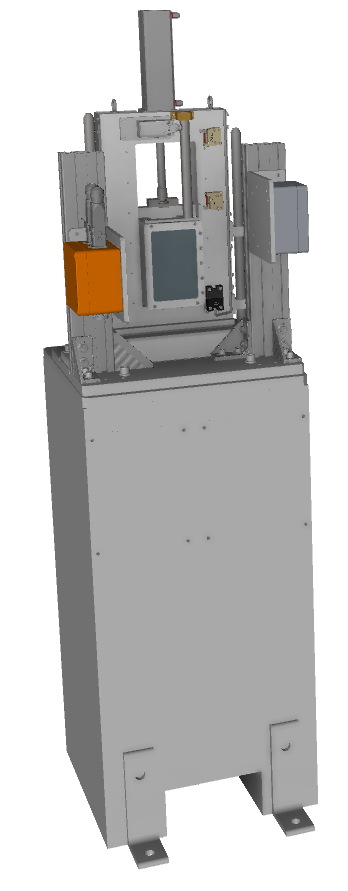 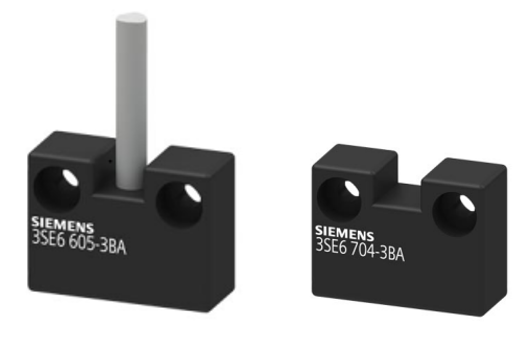 Two sets of mechanical and magnetic position monitoring switches are installed on the instrument shutter
Mechanical switch has two sets of NC safety contacts and the magnetic switch has one NC safety contact, which are closed when the shutter is closed.
14
Interfaces: Access Doors
Ground and Elevated Access doors
The access doors are equipped with a solenoid controlled (energise to unlock) safety lock.
The access doors are locked by BIFROST PSS when the instrument shutter operation is permitted.
 The locks have two NC safety circuits connected to the BIFROST PSS, which are closed when the door is closed and locked.
The lock has an escape release button from inside 
Two sets of mechanical and magnetic position monitoring switches are also installed on each door.
Both switches have two sets of NC safety contacts which are closed when the door is closed.
The break glass unit contains a key that can override the access doors locking mechanism and open the door in case of an emergency.
 Beside each access door, there is a message display unit which shows the PSS statues
HMI and Key exchange are beside the Elevated access door
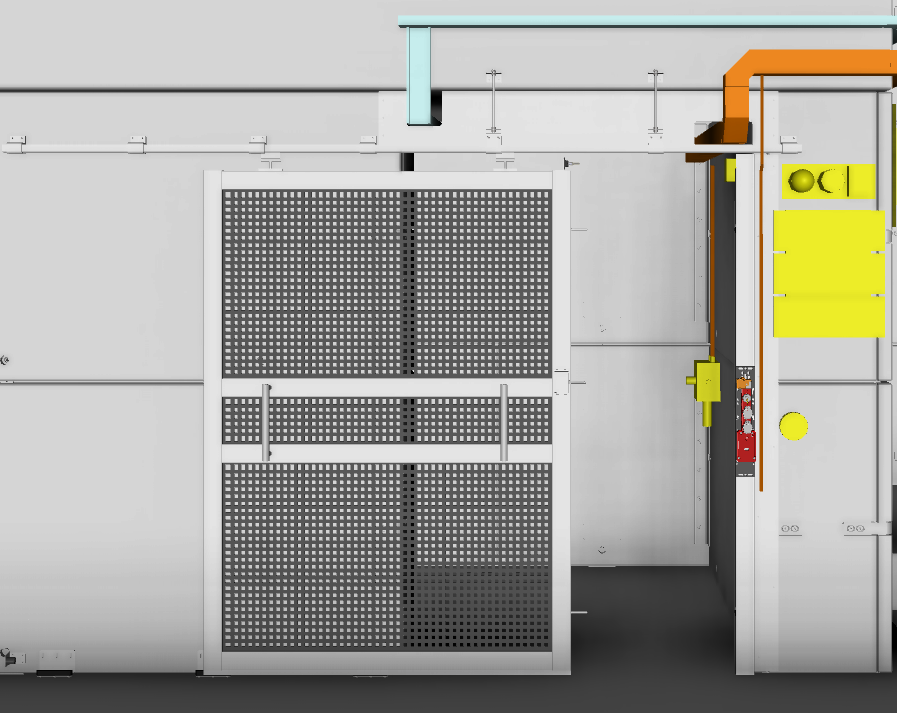 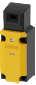 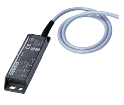 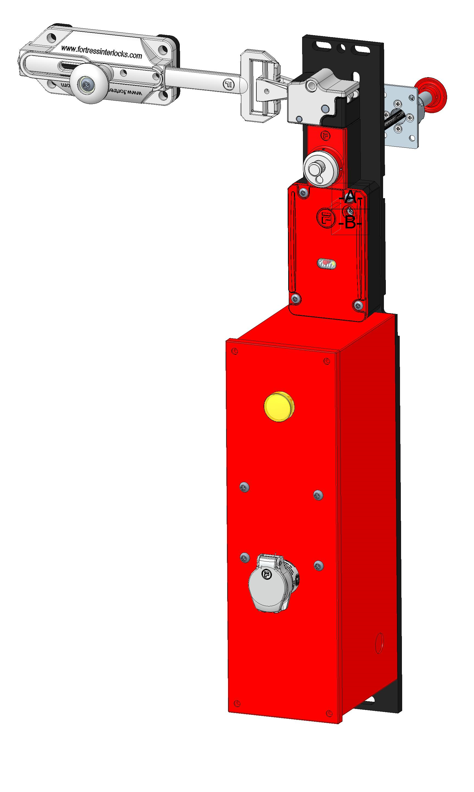 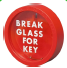 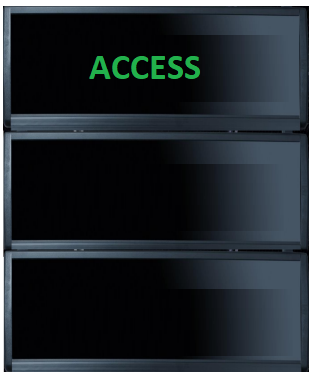 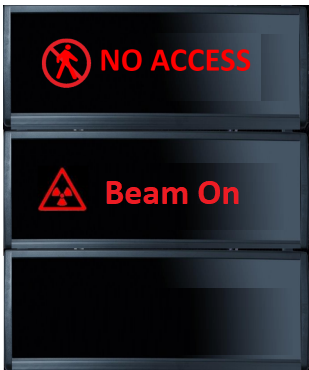 SEARCHING
Interfaces: Access Doors
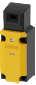 The roof hatch
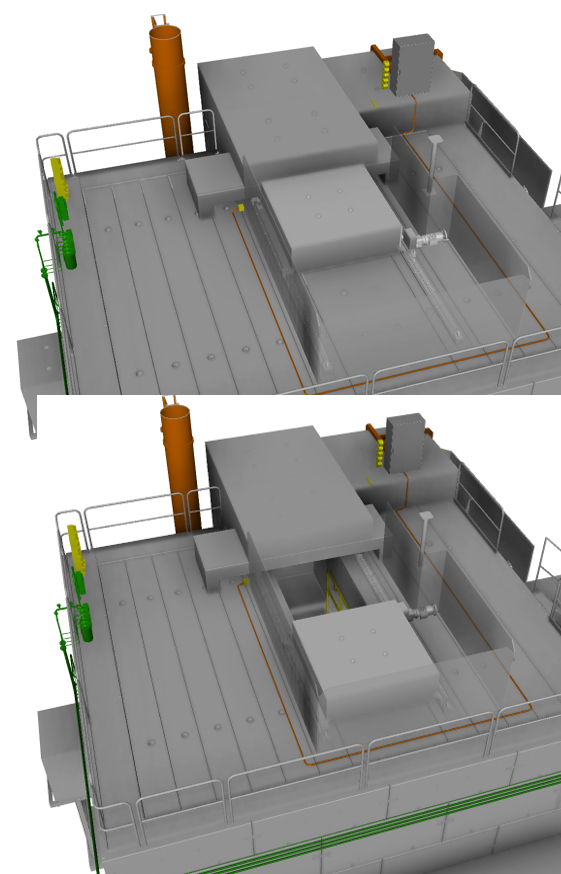 The power of the roof hatch’s motor is interlocked by the BIFROST PSS through two series contactors. when the roof hatch is closed, and instrument shutter operation is permitted.
Two sets of mechanical and magnetic position monitoring switches are also installed on the roof hatch.  
Both switches have two sets of NC safety contacts which are closed when the roof hatch is closed.
 The roof hatch drive system includes a manual handle for maintenance operations, which is typically dismounted during normal use of the roof hatch.
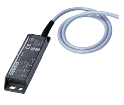 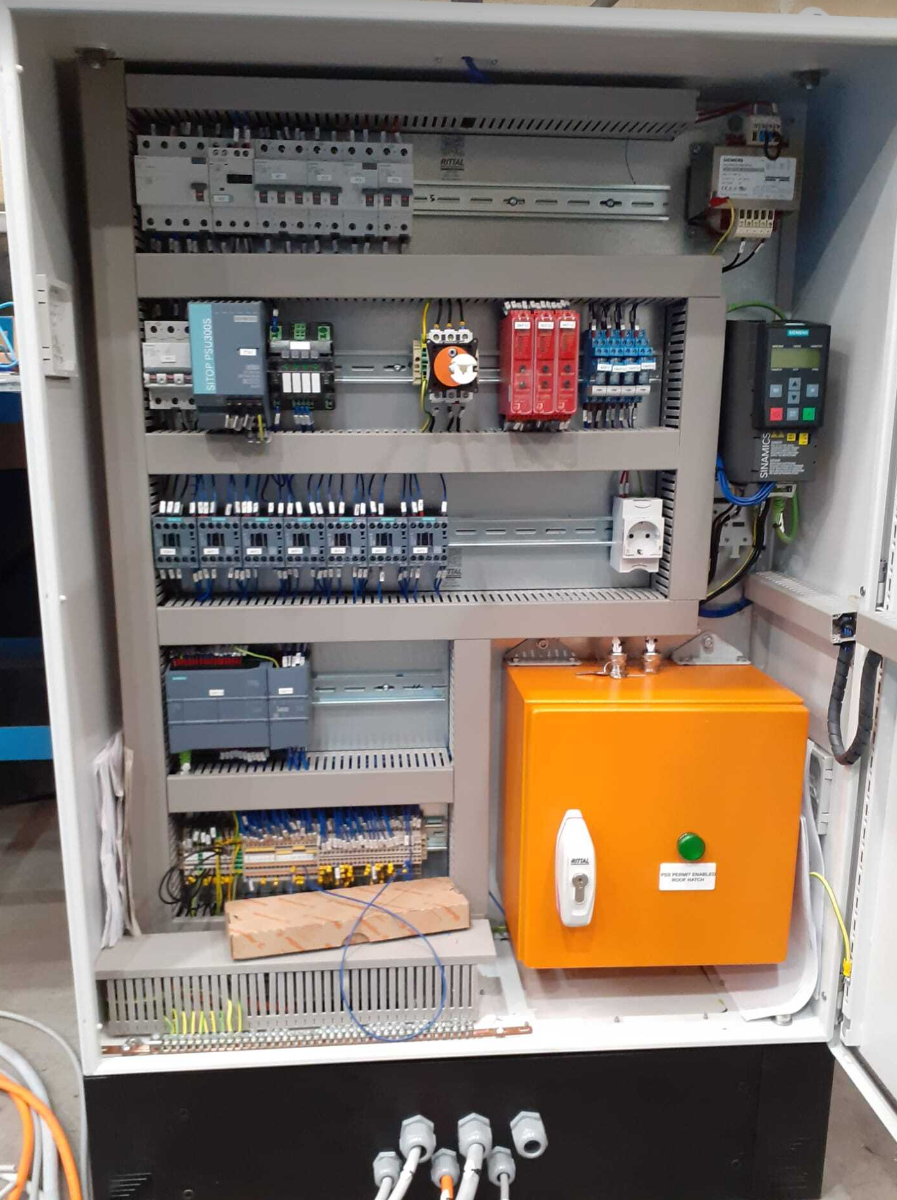 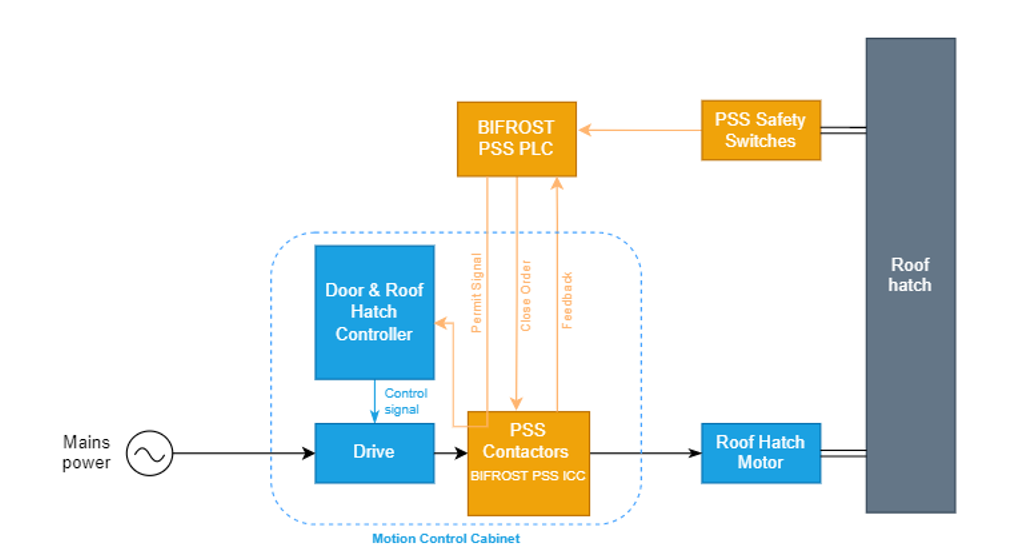 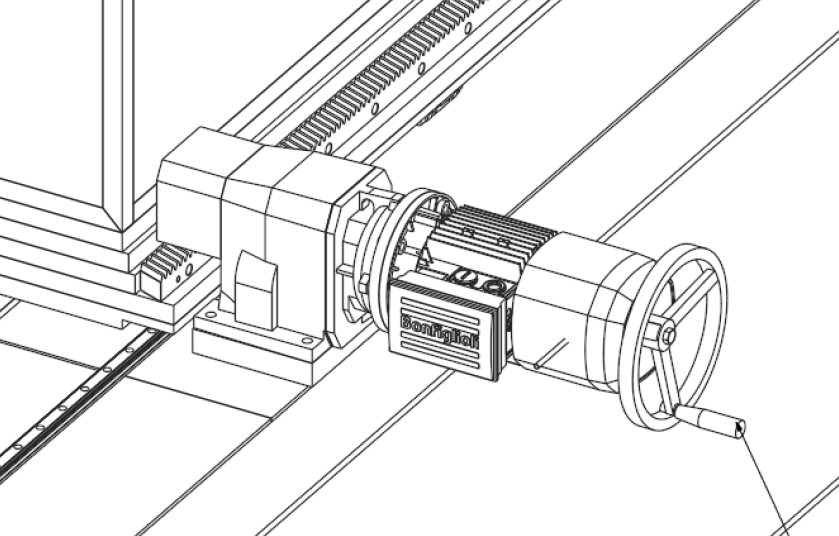 Interfaces: Actuators to Interlock Proton Beam
The BIFROST PSS sends “Ready for BoT” to ACC PSS.

The ACC PSS trips the Proton Beam Actuators if the BIFROST PSS is not “Ready for BoT” and the BoT is Allowed.

The BIFROST PSS also receives the Proton Beam on Target Allowed status from the Accelerator PSS.

 The communication between Accelerator PSS, and BIFROST PSS is made through the Nexus PSS.
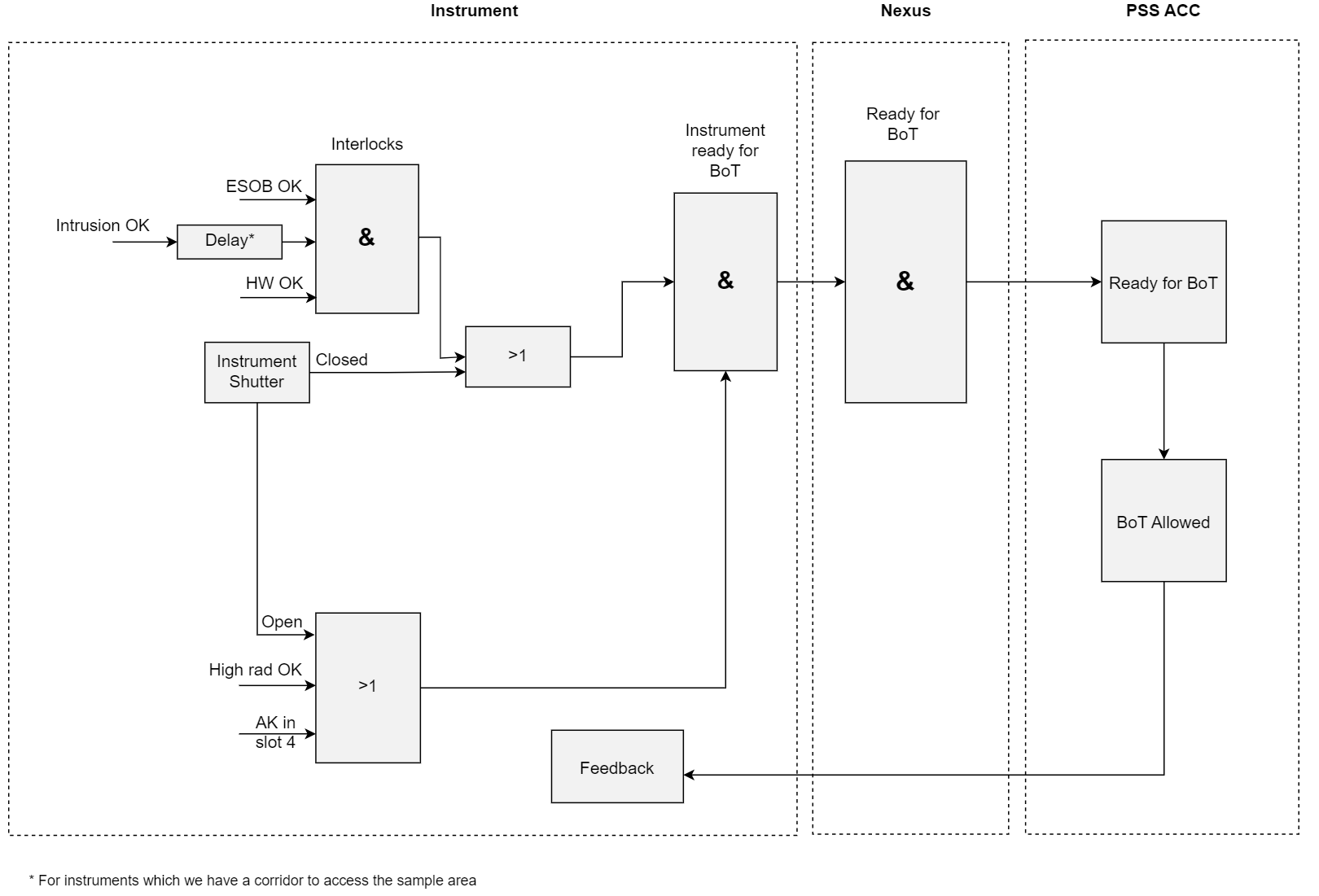 Interfaces: Removable shielding blocks
The BIFROST PSS interfaces with removable shielding blocks surrounding the chopper pit and the neutron guides, from the chopper pit to the cave.
The PSS mechanical interlock modules ensure that the shielding bocks are closed prior to allowing the instrument shutter to open.
One interlock module for the chopper pit’s shielding
Two interlock modules for the beamline’s shielding from the chopper pit to the cave
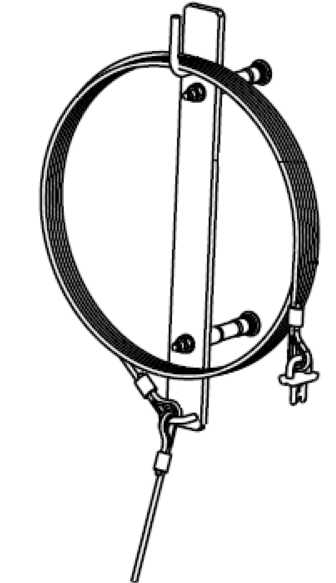 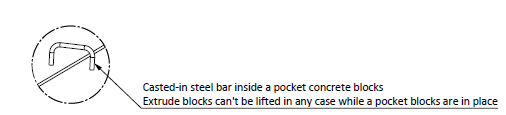 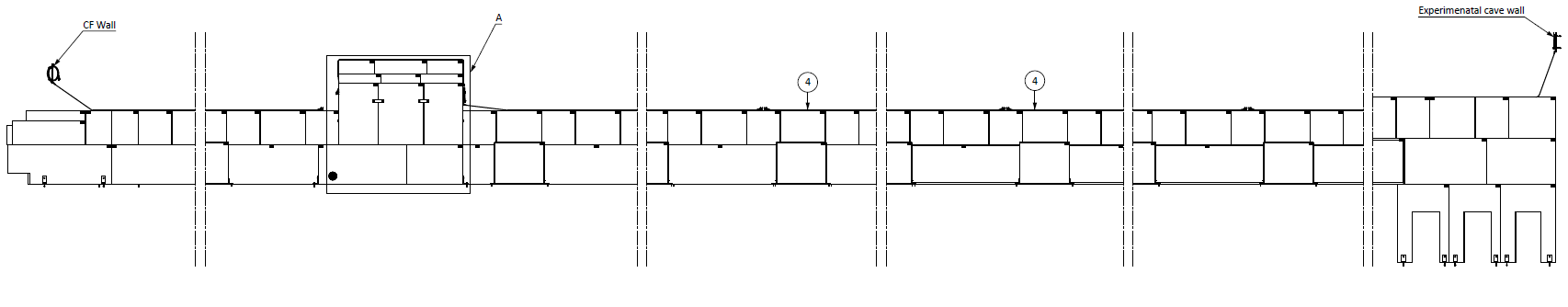 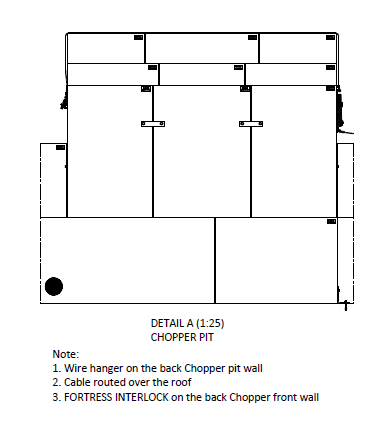 Removable shielding blocks-Not Interfaced with PSS
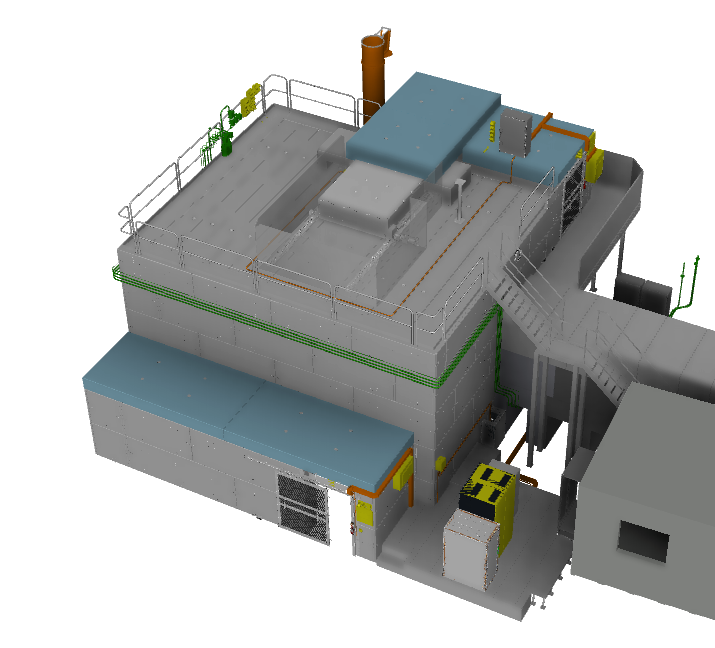 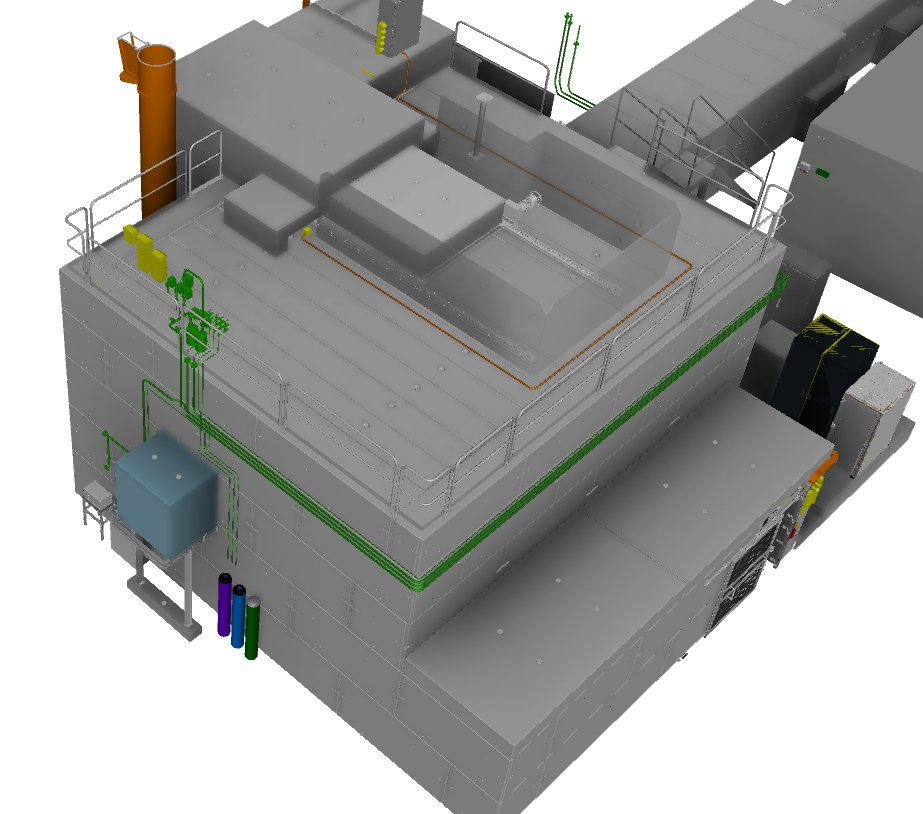 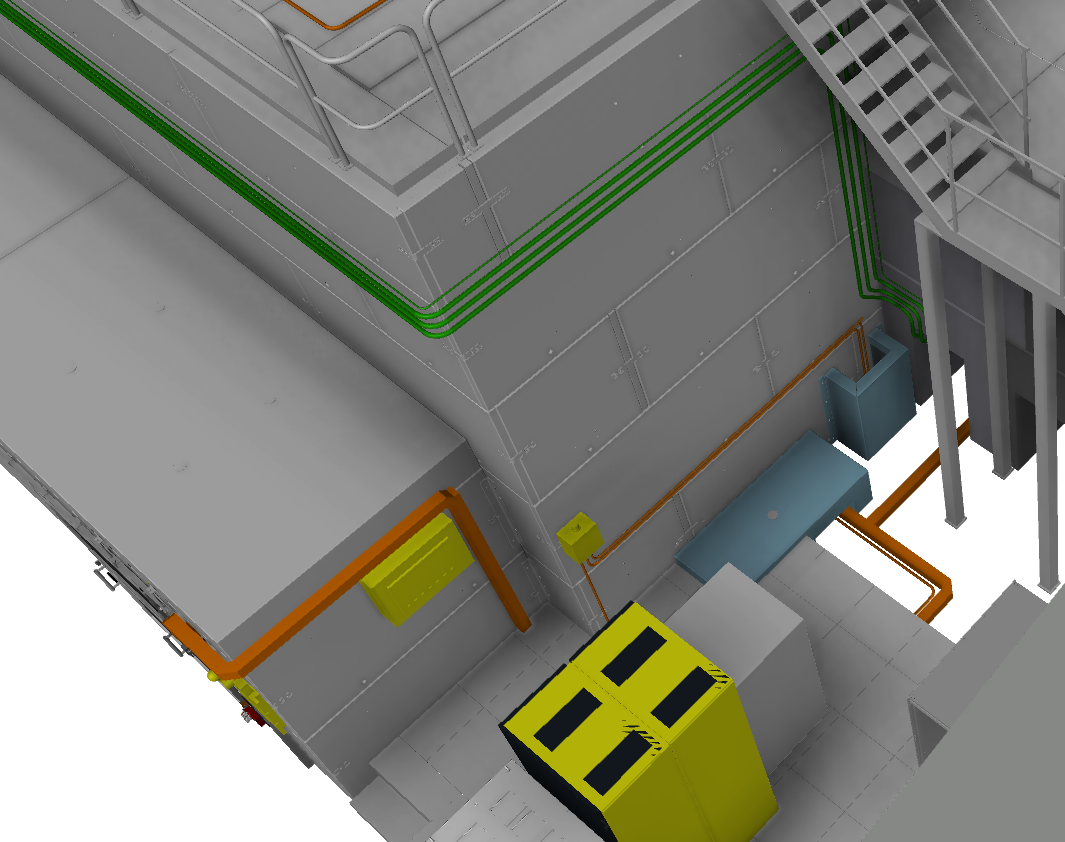 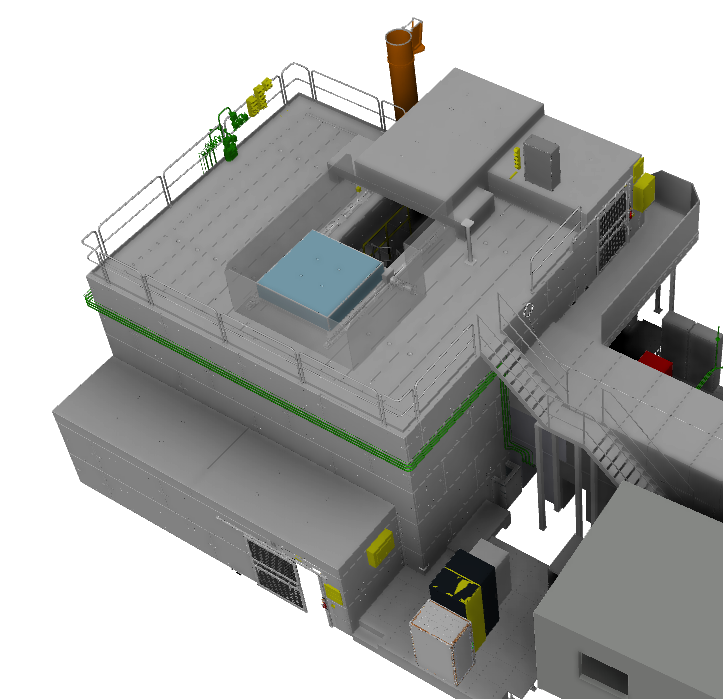 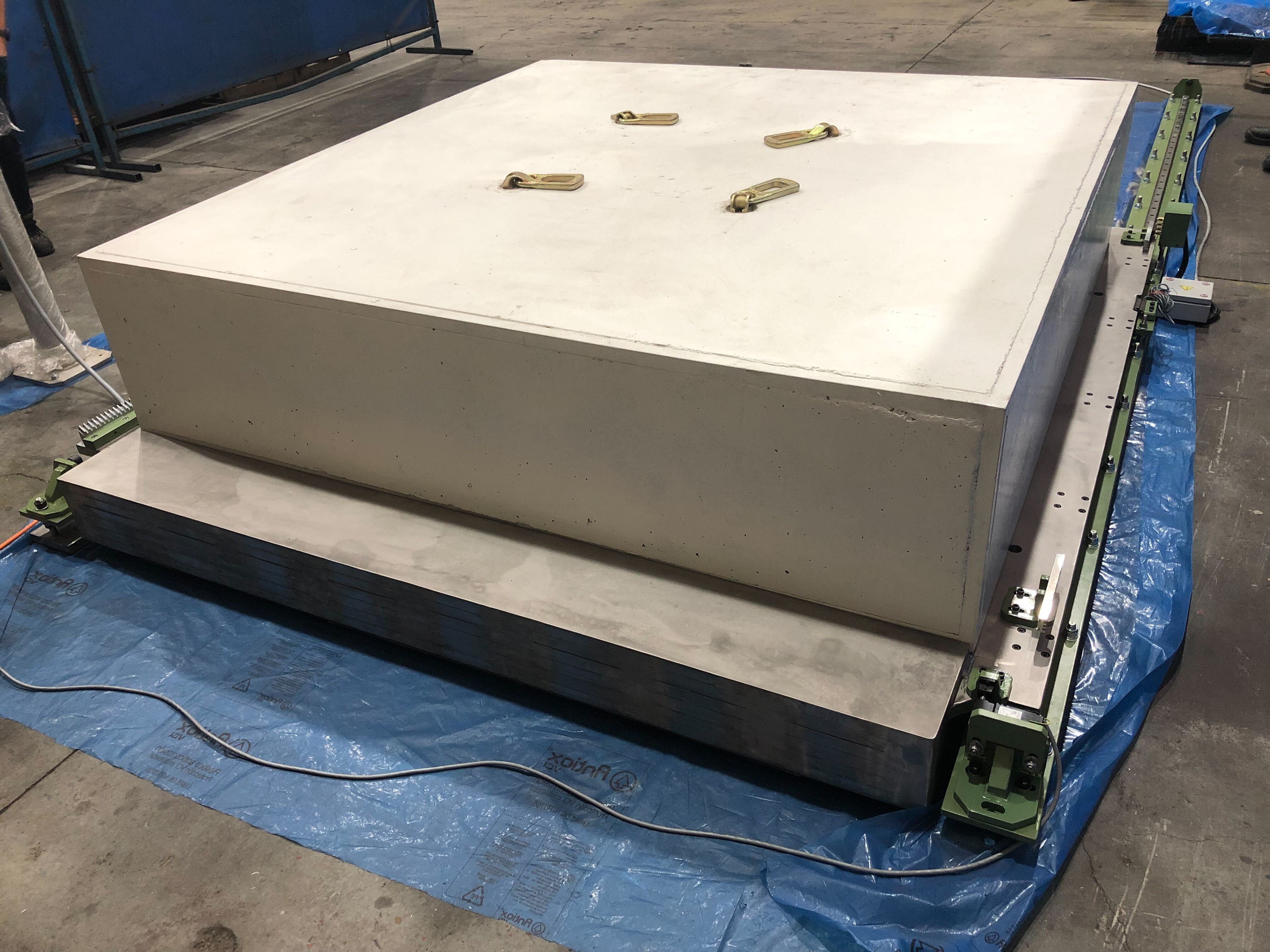 Interfaces: Blue lighting system
BIFROST cave is equipped with blue lights that turn on to warn personnel that an ionizing radiation hazard is imminent or exists. 
The blue lights are turned on 60s before the drive system of the instrument shutter is enabled by the BIFROST PSS.
In order to blue lights to be more distinguishable PSS turns off a part of the white light via a contactor relay which will be installed inside NSS CEP lighting panel.
Interfaces: Radiation monitors
A group of radiation monitors is installed downstream of the instrument shutter to verify that the radiation has ceased when the instrument shutter is closed. In case of failure in instrument shutter, i.e. the instrument shutter is detected closed by PSS but the radiation monitor downstream the shutter detects high level of radiation, BIFROST PSS requests the Accelerator PSS to switch OFF the proton beam to target, if access to the BIFROST PSS is permitted.
Interfaces: ODH Detection System
An Oxygen Deficiency Hazard (ODH) detection system is a system that monitors the oxygen level in designated areas, and triggers notifications, and evacuation alarms if the oxygen level in the area drops below pre-defined thresholds. 

The BIFROST PSS may need to interface with the ODH detection system in E01 to prevent access to the BIFROST cave in case of ODH or display access limitations due to ODH in the BIFROST sample area on the BFROST PSS message display.
Interfaces: Motion Safety of Vacuum Vessel
BIFROST PSS contributes to motion control system of the vacuum vessel by providing the motion safety system with an area accessibility status signal (accessible vs. searched & locked). The motion safety system can use this signal to inhibit motion of the vacuum vessel when BIFROST PSS controlled area is accessible.
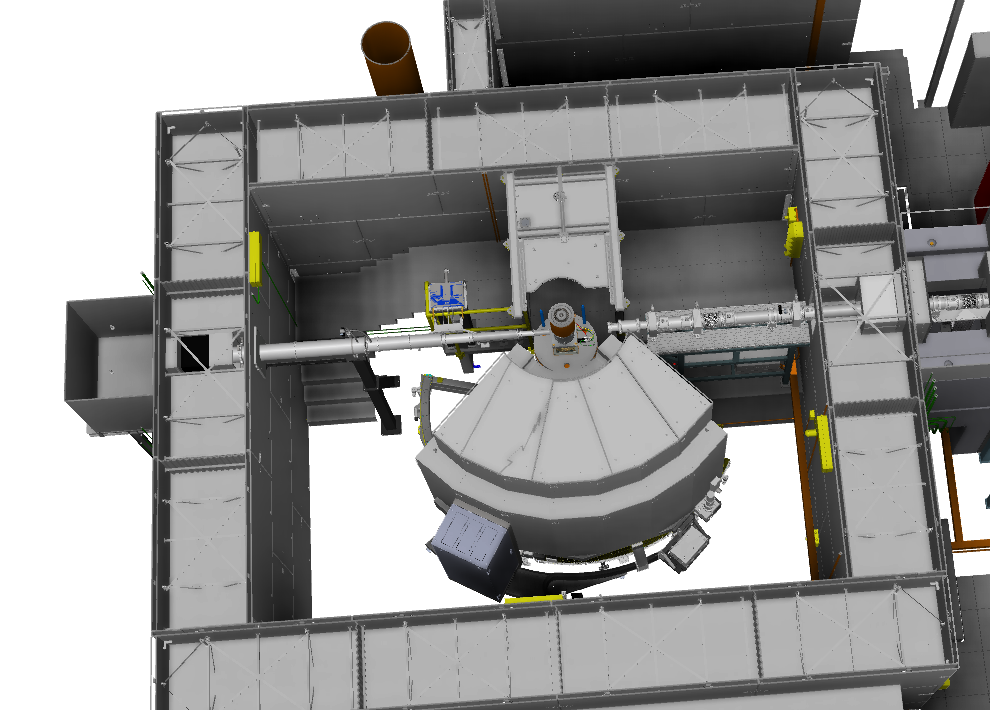 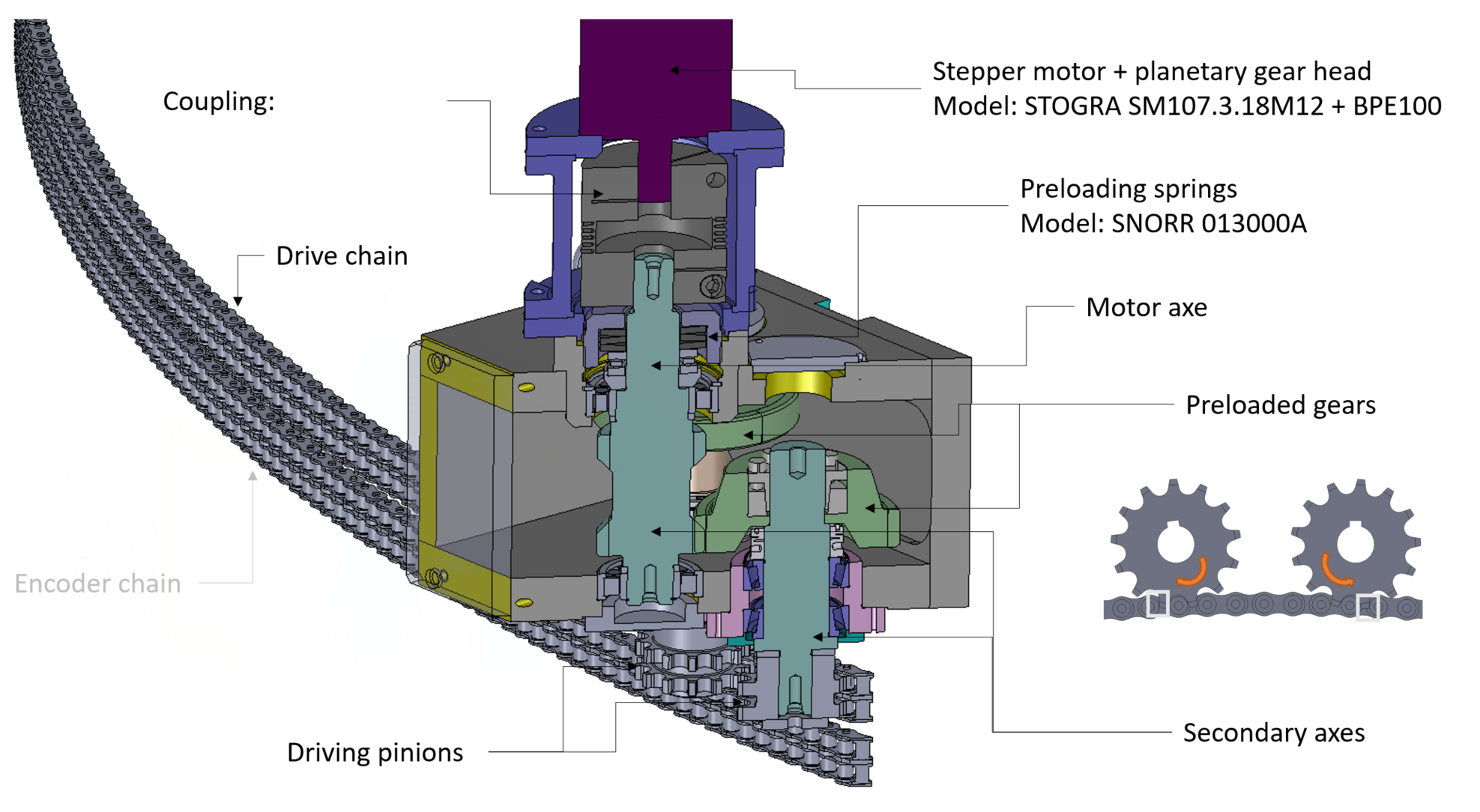 4
BIFROST PSS Operational Activities
Principles of operation
Prior to enabling the BIFROST PSS permit to open the instrument shutter: 
The trained operators carry out a formalised search in the BIFROST cave.
The BIFROST PSS locks the access points to the BIFROST PSS controlled area. 

Prior to granting access to the BIFROST PSS controlled area: 
The operator closes the instrument shutter through the Motion Control System.
Upon initiating access to the BIFROST PSS controlled area, the BIFROST PSS interlocks the instrument shutter in order to prevent its inadvertent opening.
The instrument shutter is secured against re-energisation until the BIFROST PSS controlled area is searched, and locked.
4.1.
BIFROST PSS Modes of Operation
BIFROST PSS Modes of Operation
Transition Mode:
Shutter Permit Disabled
Area Searched and Locked
Blue Lights OFF
BIFROST BoT READY
The BIFROST PSS operates in four operational modes in order to: 
Ensure safe access to the BIFROST PSS controlled area.
Ensure safe energisation of the EUC.
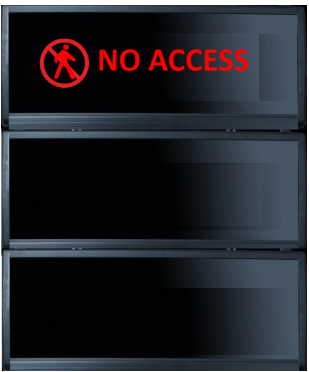 Access
Mode
Beam ON Mode:
Shutter Permit Enabled After 60s
Area Searched and Locked
Blue Lights ON
BIFROST BoT READY
Beam ON Mode
Transition
Mode
Alarm Mode
Access Mode:
Shutter Permit Disabled
Blue Lights OFF
Search is Broken upon Access
BIFROST BoT READY
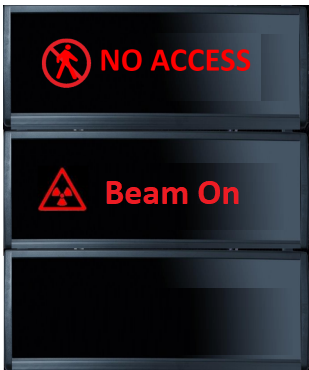 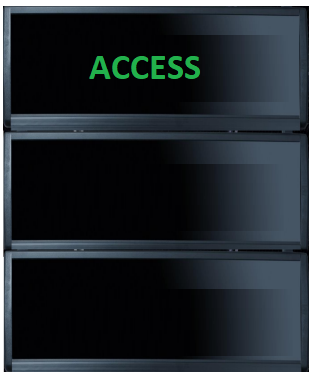 SEARCHING
SEARCHED
27
BIFROST PSS Modes of Operation
Alarm Mode
Shutter Permit Disabled
ESOB pressed 
The search of the zone where the ESOB was pressed is broken
BIFROST BoT Not READY if the shutter is detected open
Intrusion (during Beam ON, and Transition modes).
The search of the zones where the intrusion is detected is broken
BIFROST BoT Not READY if the shutter is detected open (after a delay).
Internal error in the BIFROST PSS PLC system 
The search of all the zones is broken
BIFROST BoT Not READY if the shutter is detected open (after a delay).
High radiation alarm during the Access mode
BIFROST BoT Not READY
Access
Mode
Beam ON Mode
Transition
Mode
Alarm Mode
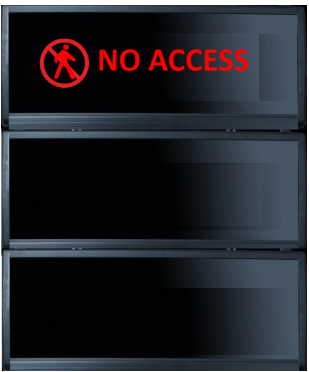 28
4.2.
BIFROST PSS Key Exchange System
[Speaker Notes: Each PSS includes a key exchange which is a mechanically trapped key interlock system
where one key is exchanged for a number of other keys.

Main functions:

To make sure PSS controlled area is safe to access
To make sure that PSS controlled area searched and locked before we go to beam on Target]
Steps to Access the BIFROST PSS Controlled Area
The operator closes the instrument shutter through the Motion Control System.
AK is trapped in slot 6 by removing any of the keys in slots 7~11 or opening roof hatch
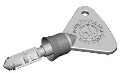 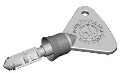 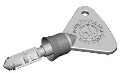 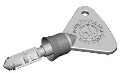 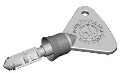 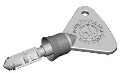 OVK and AK are released from slots 3 & 4. 
If AVK is in slot 5, AK could be released.
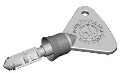 By turning off MK, Shutter opening
 is disabled.
EK1
EK2
SCMK1
SCMK2
SCMK3
AK
Slot 4
MK
S
AVK
MK
MK
OVK
AK
Slot 5
S
S
S
PSS contactors for the roof hatch are closed.
Slot 1
Slot 2
Slot 3
AK
Slot 6
S
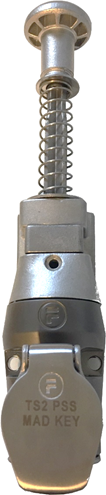 First interlock module-Chopper Pit
SCMK1
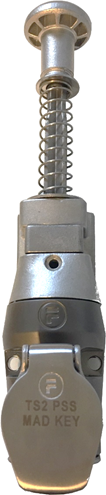 Slot 7
Second interlock module-Beam Line
AVK is trapped in slot 5
SCMK2
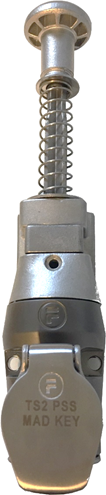 Third interlock module-Beam Line
Slot 8
BIFROST PSS detects the instrument shutter in the closed position, and releases MK from slot 1.
SCMK3
Slot 9
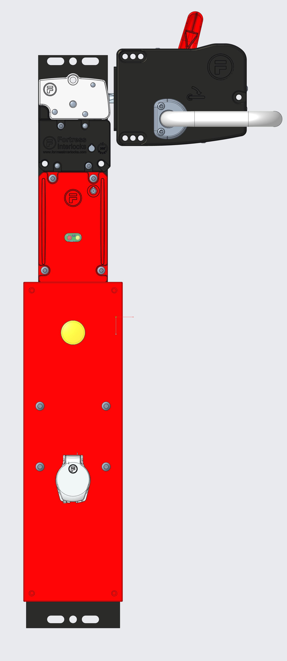 EK1
Beam On Mode
Transition Mode
ACCESS 
Mode
Slot 10
First access door-Ground Level
EK2
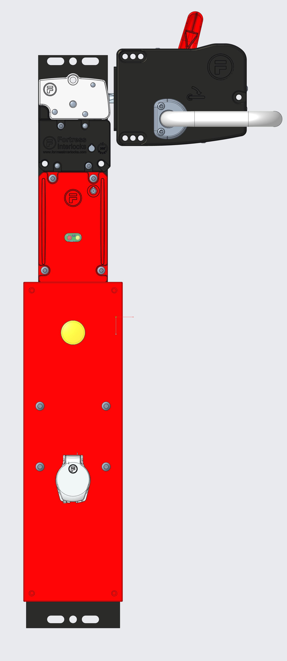 Slot 11
Second access door-Elevated Level
2023-06-14
PRESENTATION TITLE/FOOTER
30
Veto Access to the BIFROST PSS Controlled Area
The AK is in slot 4 and ON
Access to the cave and guide
 is vetoed by the RP,  AK can’t be released from slot 4.
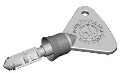 AVK
MK
MK
OVK
AK
S
S
S
Slot 1
Slot 2
Slot 3
Slot 4
AK
Slot 6
S
AVK
Slot 5
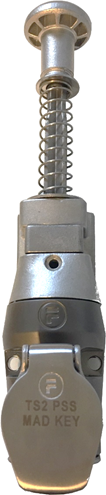 First interlock module-Chopper Pit
SCMK1
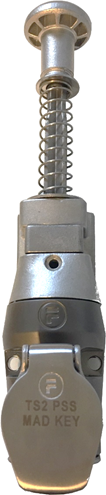 Slot 7
Second interlock module-Beam Line
The operator unlocks the AVK via the HMI.
SCMK2
Beam On Mode
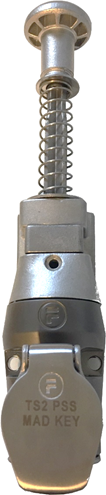 Third interlock module-Beam Line
Slot 8
SCMK3
Slot 9
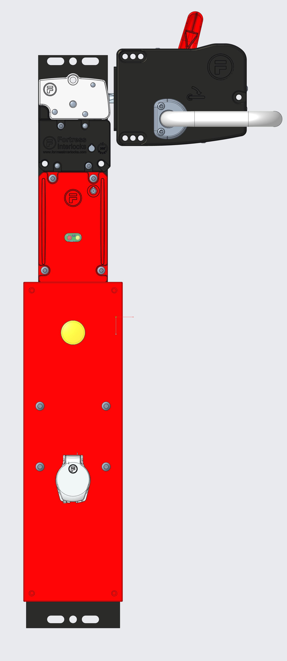 EK1
Slot 10
First access door-Ground Level
EK2
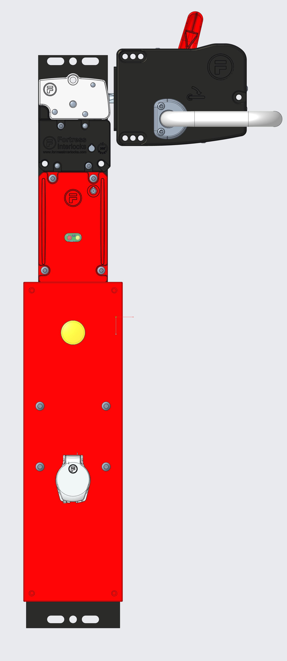 Slot 11
Second access door-Elevated Level
2023-06-14
PRESENTATION TITLE/FOOTER
31
Veto Access to the BIFROST PSS Controlled Area
The AK is in slot 4 and ON
Access to the cave and guide
 is vetoed by the RP,  AK can’t be released from slot 4.
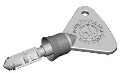 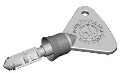 AVK
MK
MK
MK
OVK
AK
S
S
Slot 1
Slot 2
Slot 3
Slot 4
AK
Slot 6
S
AVK
Slot 5
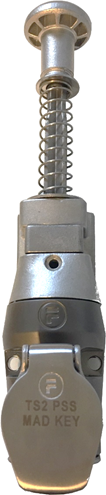 First interlock module-Chopper Pit
SCMK1
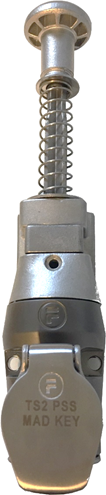 Slot 7
Second interlock module-Beam Line
The operator unlocks the AVK via the HMI.
SCMK2
Beam On Mode
Transition Mode
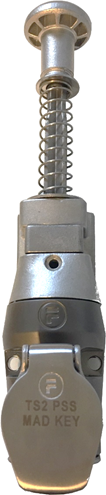 Third interlock module-Beam Line
Slot 8
SCMK3
Slot 9
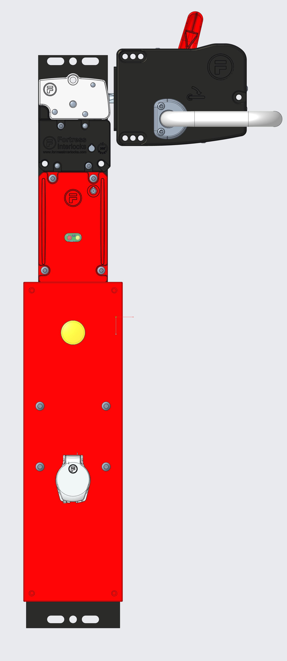 EK1
Slot 10
First access door-Ground Level
EK2
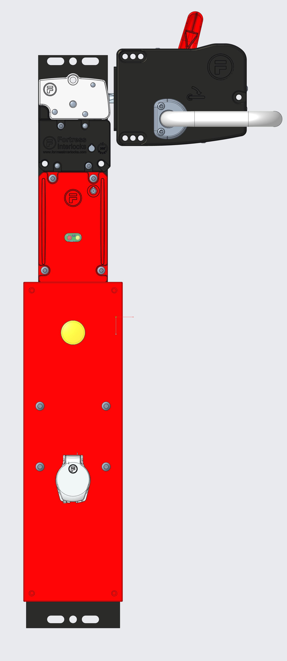 Alarm
It is possible to Veto Access in Alarm Mode also which is triggered before Access
Slot 11
Second access door-Elevated Level
2023-06-14
PRESENTATION TITLE/FOOTER
32
4.3.
Formalised Search in BIFROST PSS Controlled Area
Formalised Search in the Cave
There are two independent search zones in BIFROST cave: 
Zone 1- Ground access area
Zone 2- Elevated access area
There are 3 search buttons in the ground level area Zone 1.
The search in zone 1 is considered broken if any of the following conditions are true:
Any ESOB in this zone has been pressed.
BIFROST PSS goes to Alarm mode due to a PLC error.
The ground access door is detected open.

There is one search button in the elevated level area Zone 2.
The search in zone 2 is considered broken if any of the following conditions are true:
ESOB in this zone has been pressed.
BIFROST PSS goes to Alarm mode due to a PLC error.
The elevated access door is detected open.
The roof hatch is detected open.
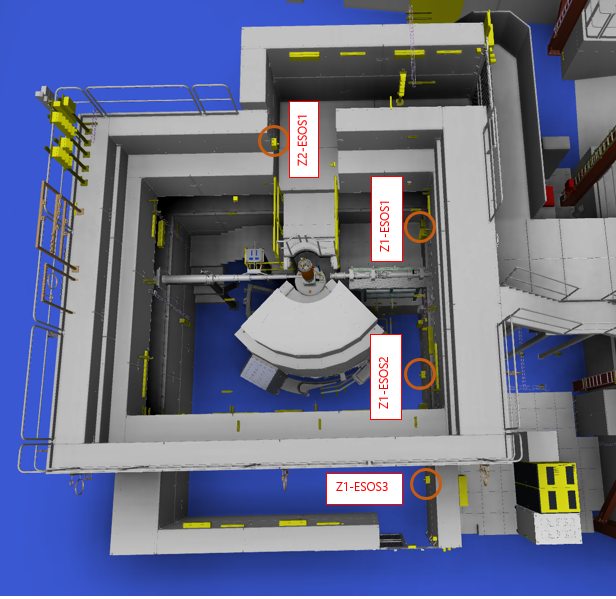 34
Formalised Search in the Cave
Zone 1: Ground Level
The BIFROST PSS registers a successful search of the ground level (Zone 1) if the button has been pressed and the door is closed, within the correct time limit.
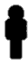 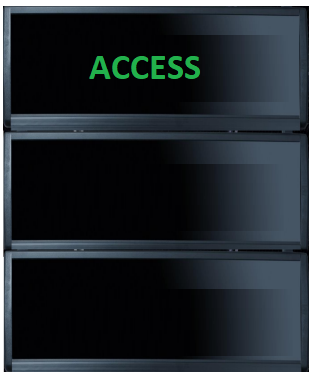 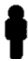 SEARCHING
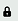 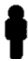 35
Formalised Search in the Cave
Zone 2: Elevated Level
The operator ensures that the roof hatch is closed.
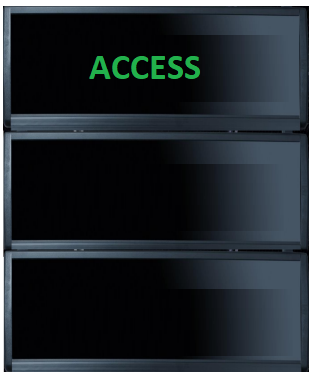 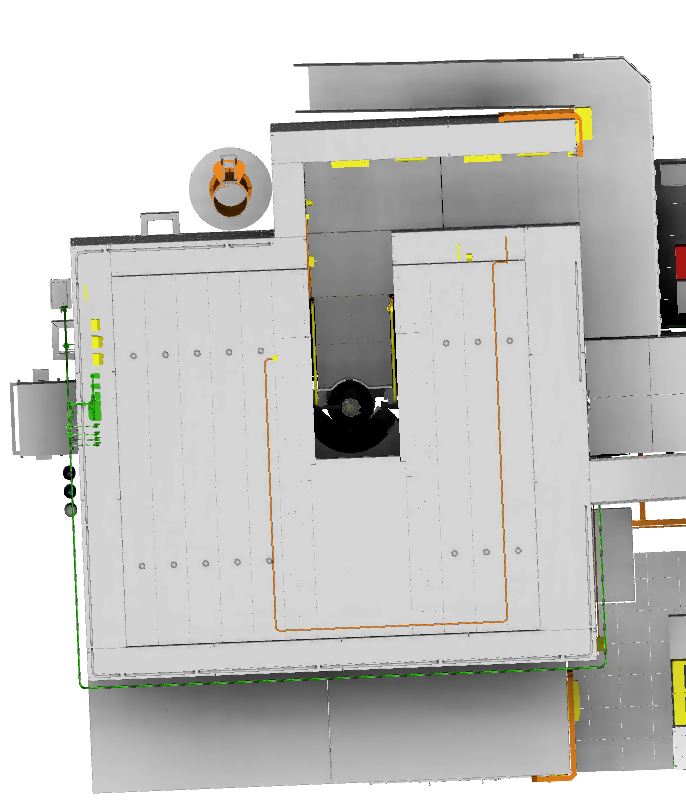 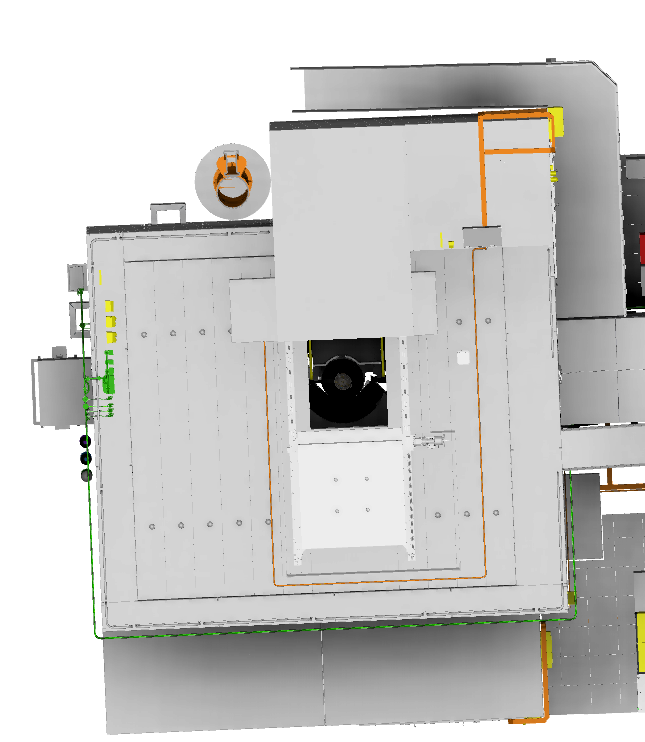 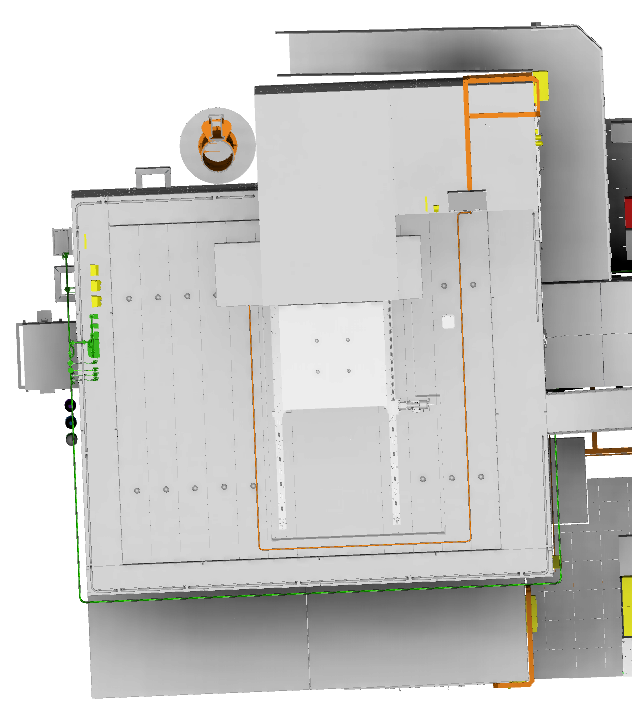 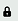 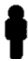 SEARCHING
SEARCHED
The BIFROST PSS registers a successful search of the elevated area if the button has been pressed and the door is closed, within the correct time limit.
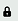 36
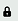 4.4.
Enabling the Instrument Shutter to Open
Steps to Enable the Instrument Shutter to Open
The operator open the instrument shutter through the Motion Control System.
The solenoid releases the MK from slot 2 if the PSS controlled area is searched, and locked and all SIFs are properly reset and acknowledged
AK is released from slot 6 by returning all of the keys in slots 7~11 and search completed
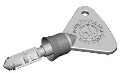 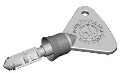 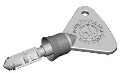 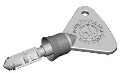 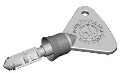 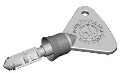 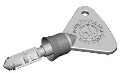 EK1
EK2
SCMK1
SCMK2
SCMK3
AK
Slot 4
MK
By opening the shutter MK is locked.
S
AVK
MK
MK
OVK
AK
Slot 5
S
S
S
Slot 1
Slot 2
Slot 3
AK
Slot 6
S
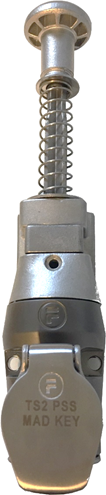 First interlock module-Chopper Pit
SCMK1
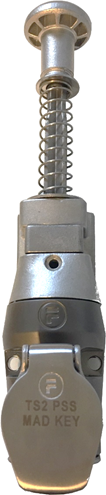 Slot 7
Second interlock module-Beam Line
SCMK2
Beam On Mode
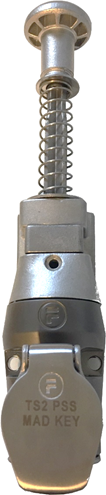 Transition Mode
ACCESS 
Mode
Third interlock module-Beam Line
Slot 8
SCMK3
Slot 9
Blue lights turn on and enables the sounders on ESOS (for short time), the shutter opening
 gets enabled after 60s
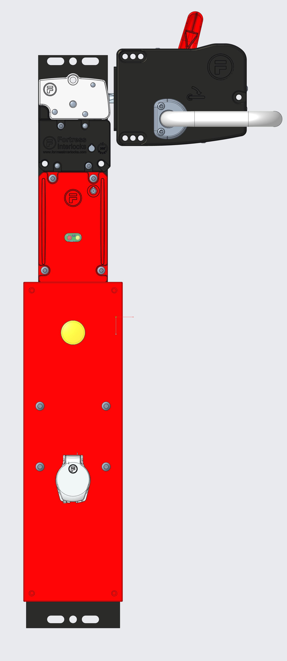 EK1
Slot 10
First access door-Ground Level
EK2
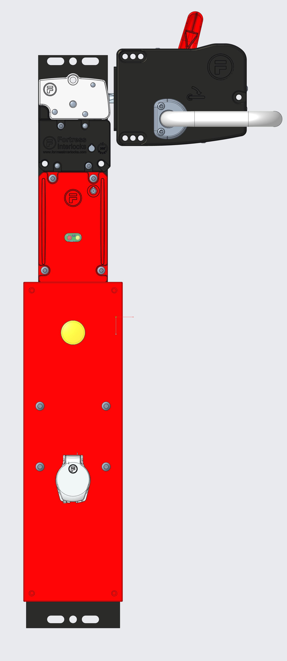 Slot 11
Second access door-Elevated Level
PRESENTATION TITLE/FOOTER
38
2023-06-14
Veto the Instrument Shutter Operation
The MK is in slot 2 and ON
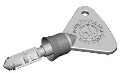 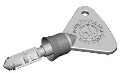 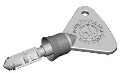 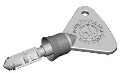 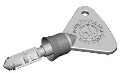 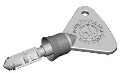 EK1
EK2
SCMK1
SCMK2
SCMK3
OVK
Slot 4
S
AVK
MK
MK
OVK
AK
Slot 5
S
S
Slot 1
Slot 2
Slot 3
Shutter opening
 is vetoed by the RP and MK is trapped in slot 2
AK
The operator unlocks the OVK via the HMI.
Slot 6
S
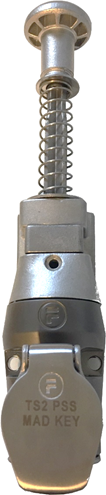 First interlock module-Chopper Pit
SCMK1
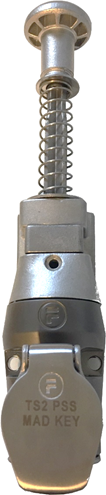 Slot 7
Second interlock module-Beam Line
ACCESS 
Mode
Transition Mode
SCMK2
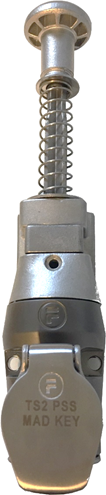 Third interlock module-Beam Line
Slot 8
SCMK3
Slot 9
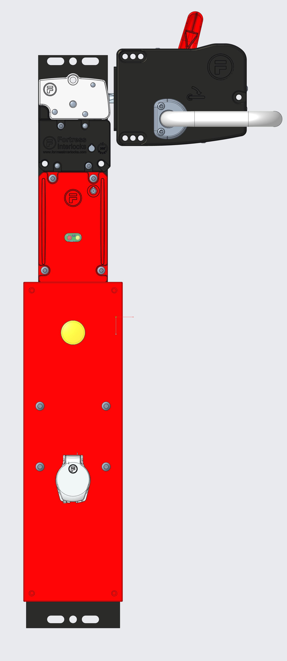 EK1
Slot 10
First access door-Ground Level
EK2
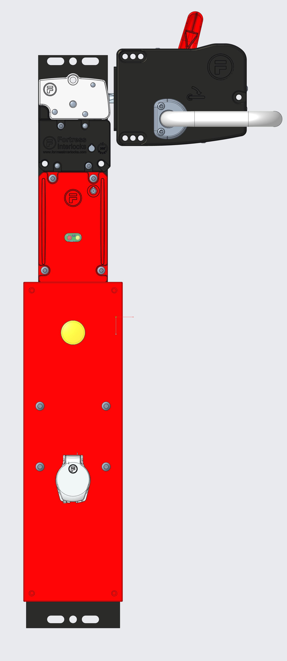 Alarm
Slot 11
Second access door-Elevated Level
2023-06-14
PRESENTATION TITLE/FOOTER
39
5
Questions
Questions to the committee
Is it necessary to consider the mechanical interlock module for the beamline, or RP control permissions and procedures by having operation veto keys is enough?
Thank you